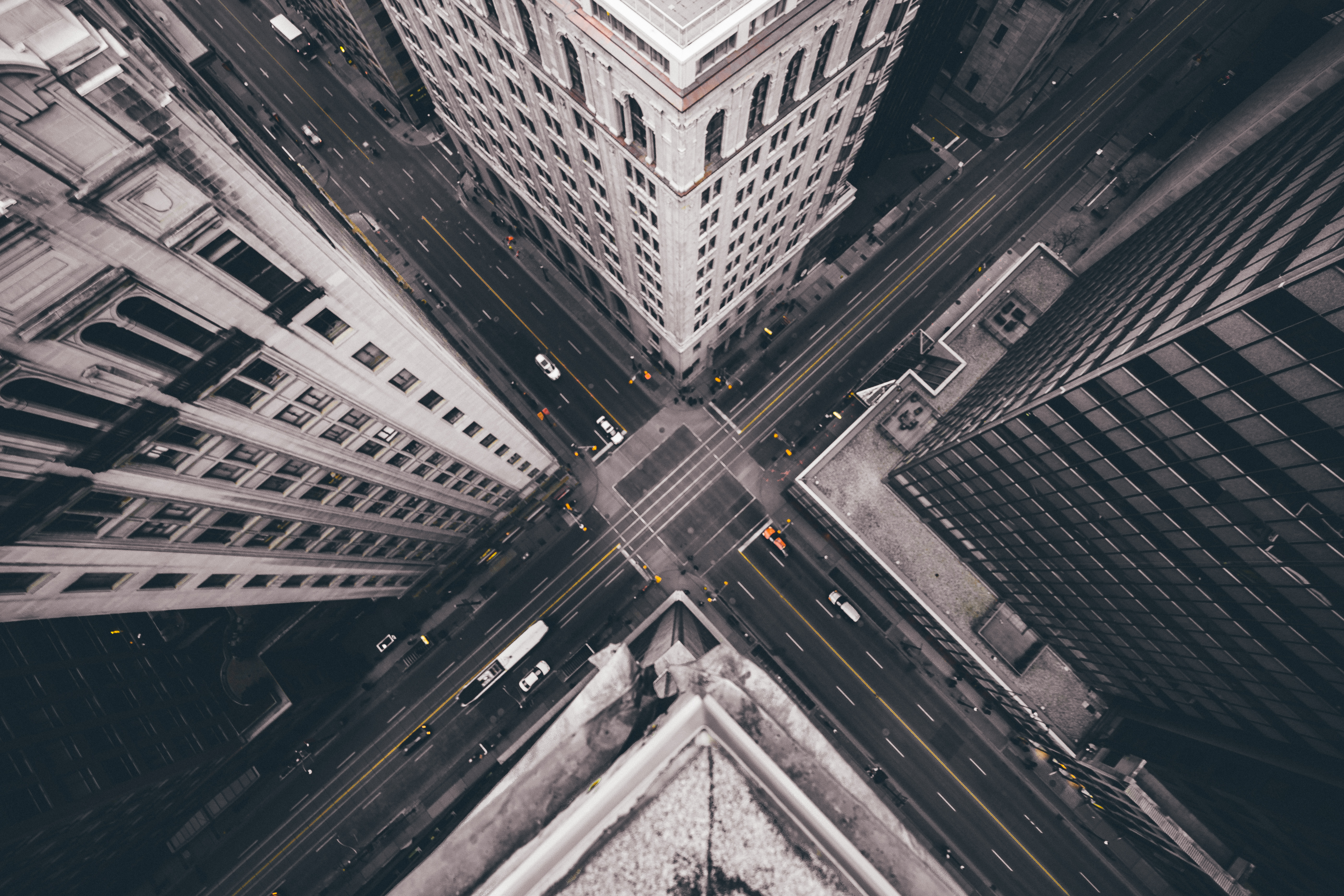 Exploring Optimal GPS Signals for Autonomous Vehicles
Christopher Miller
Overview
Background
Motivation
Autonomous Vehicle (AV) Requirements

Methodology
Area of Concentration
Data Inputs
Obstacles with Visibility

Results
New Methodology
Solar Radiation Analysis
Viable Roads

Reflections and Conclusion
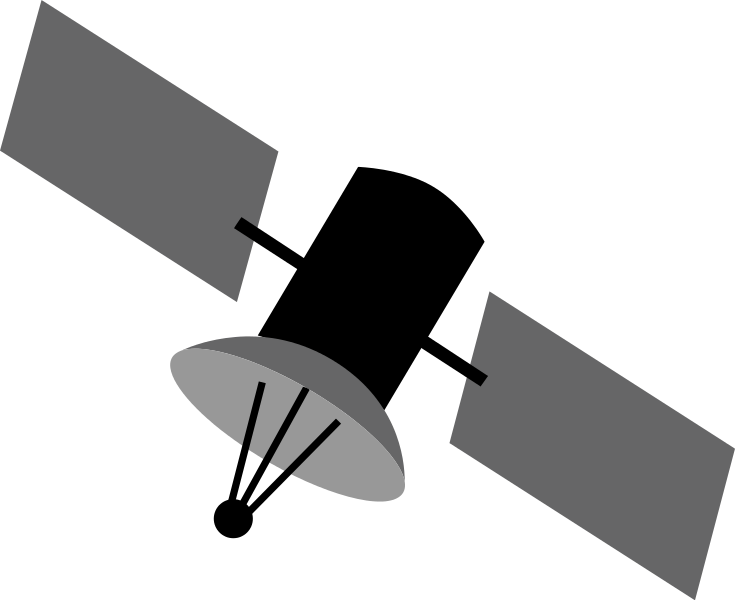 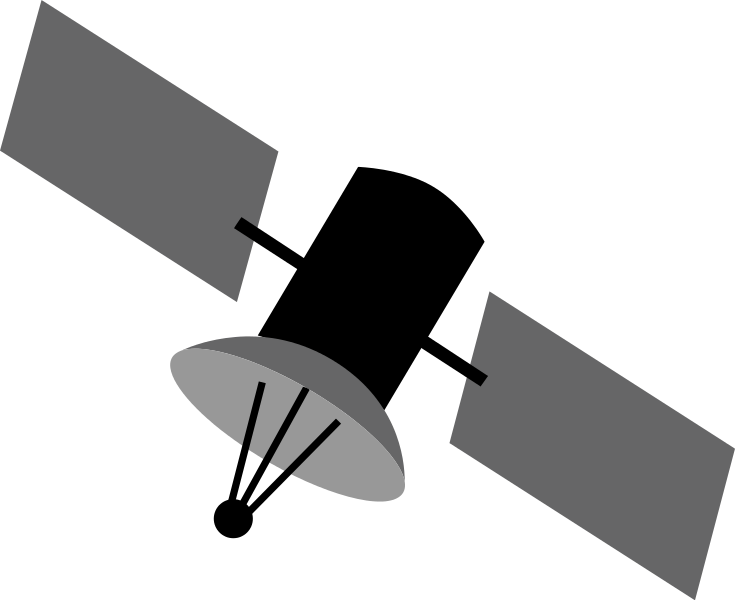 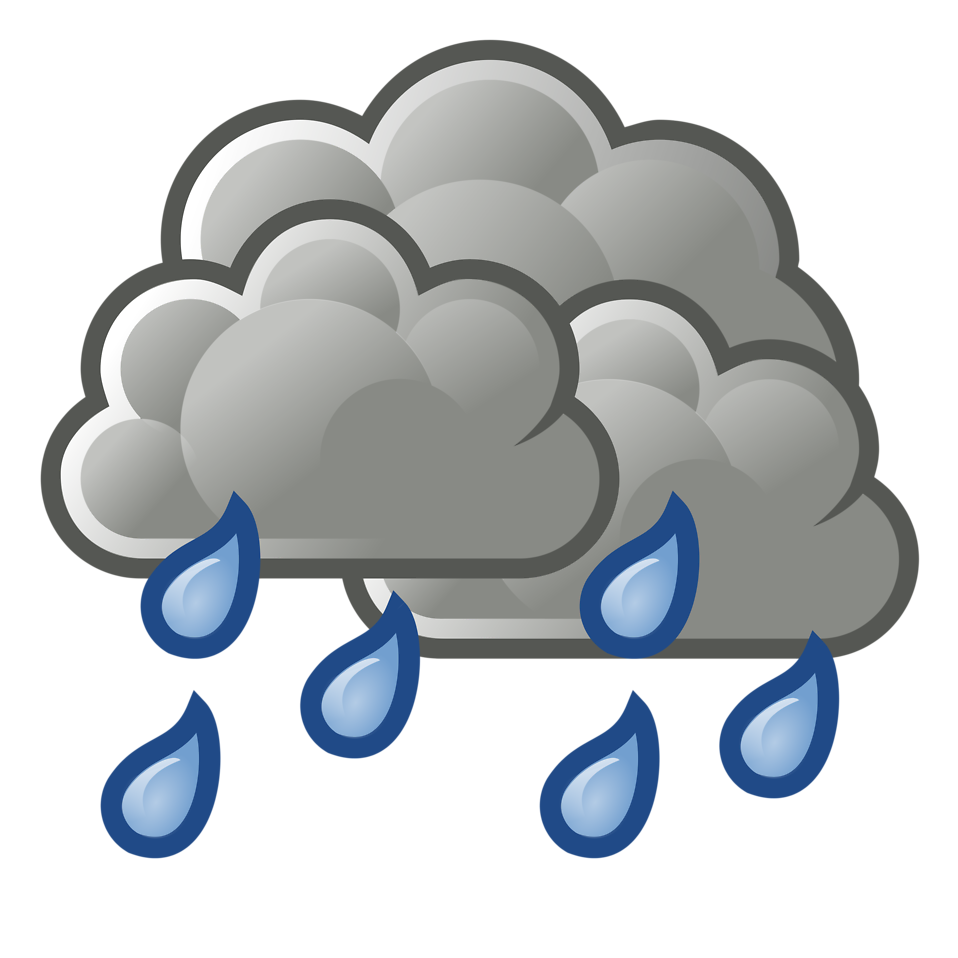 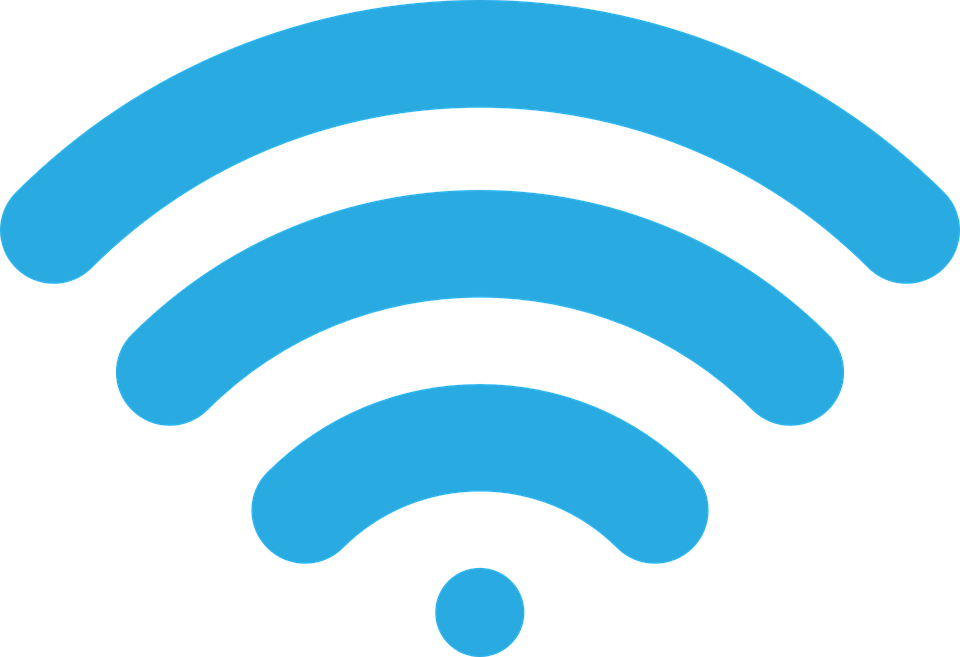 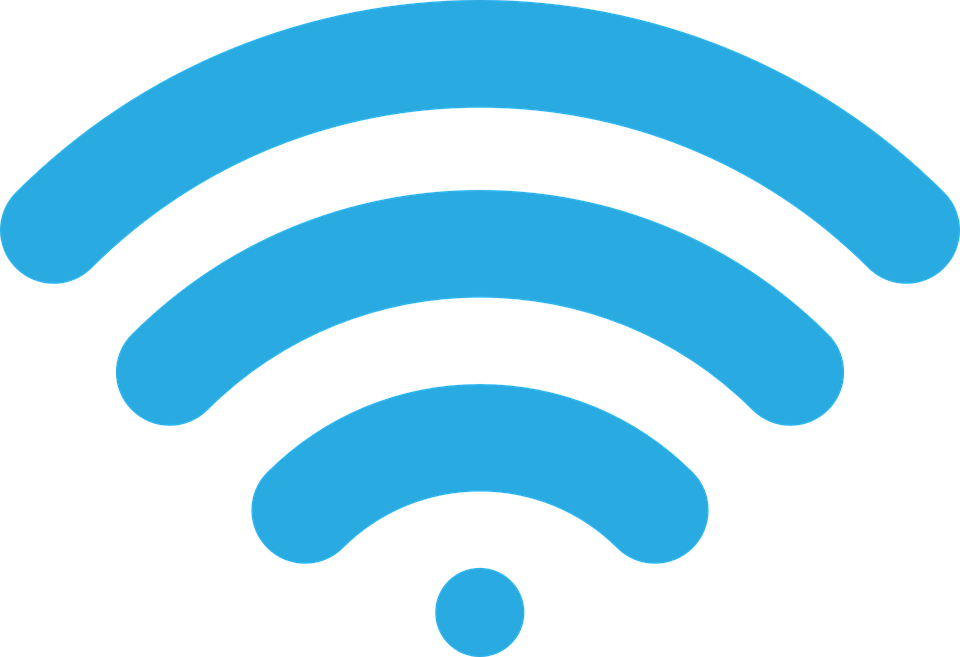 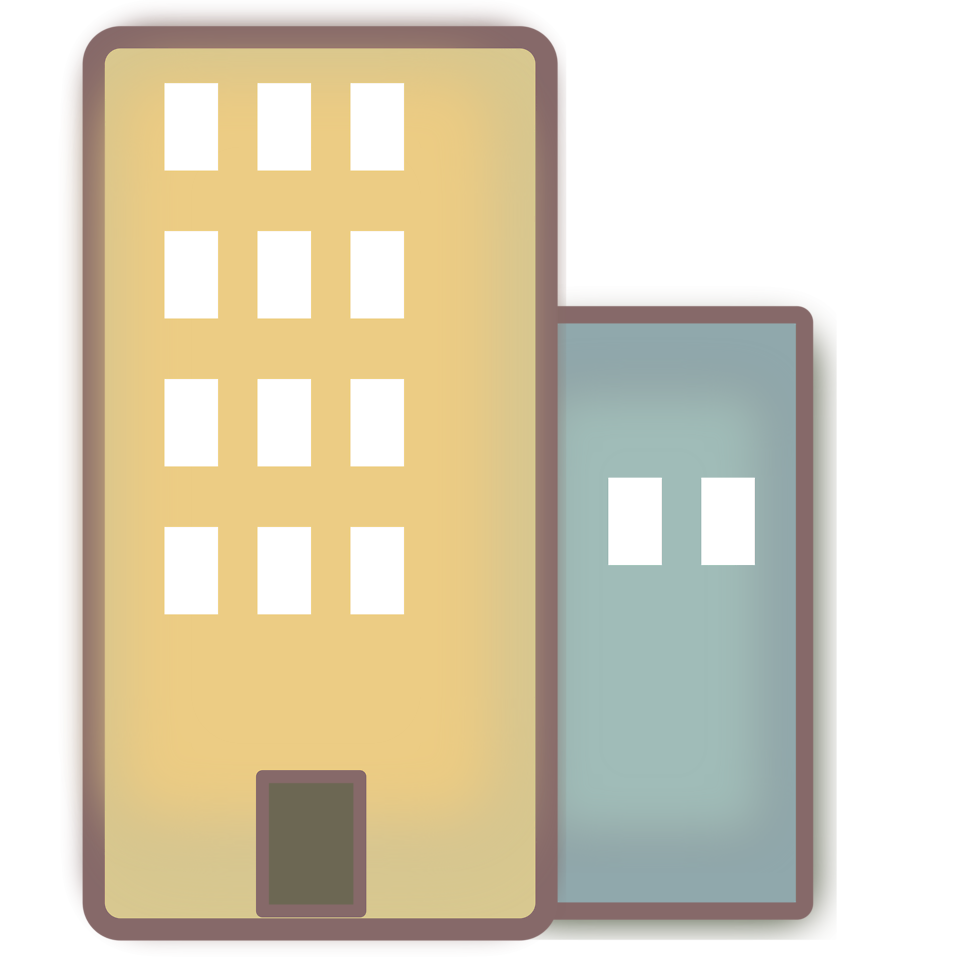 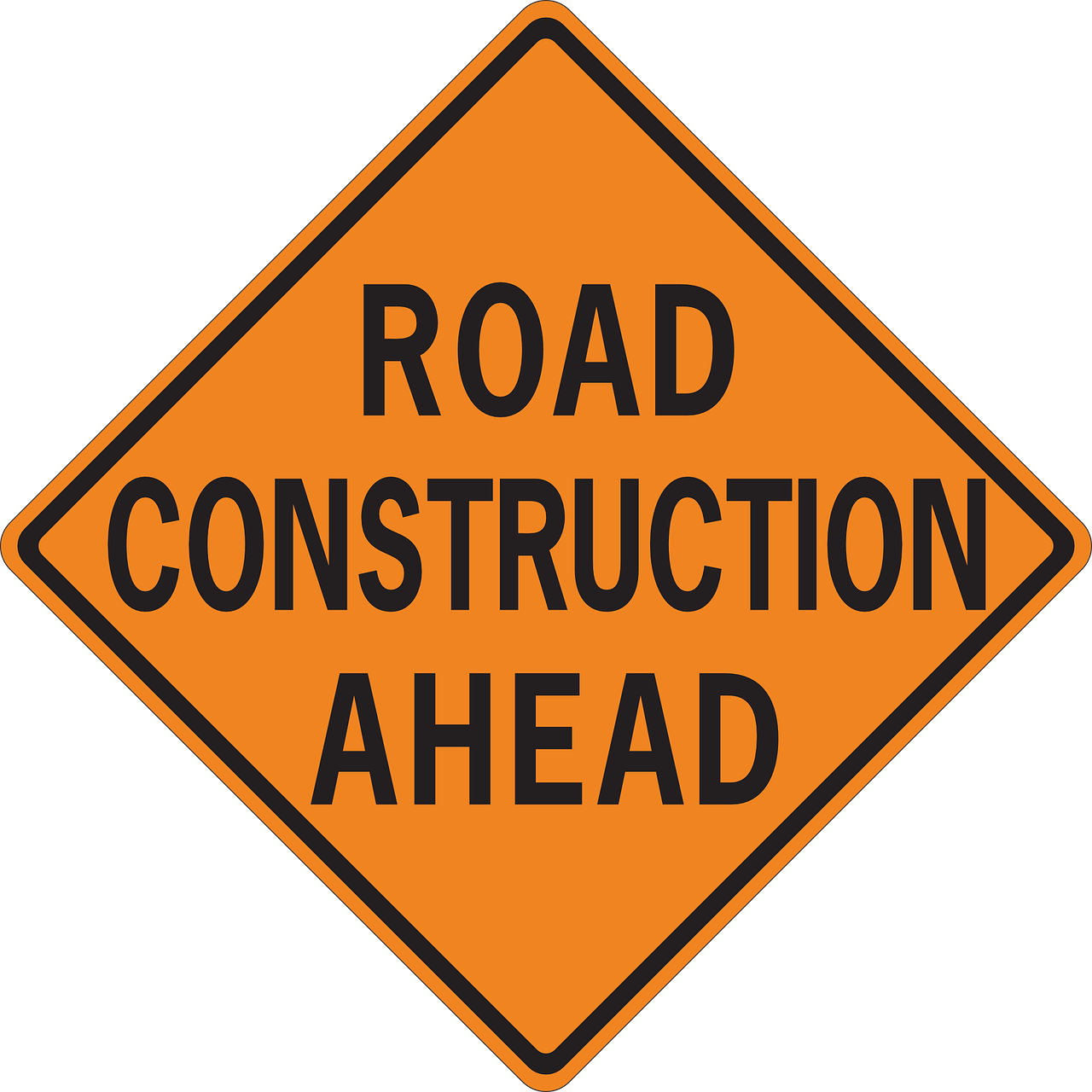 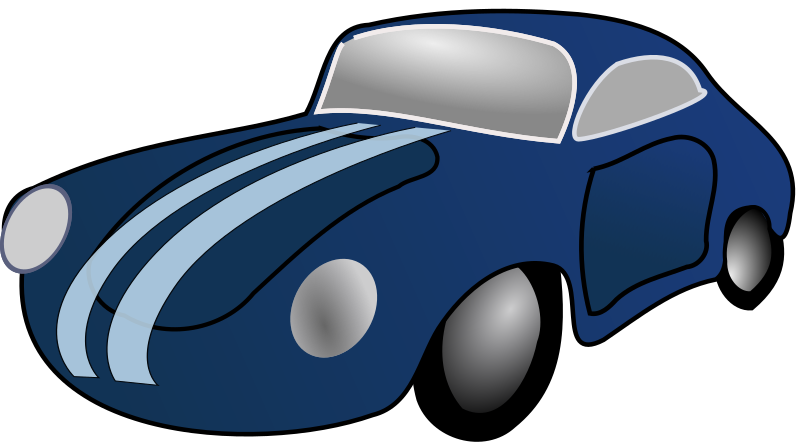 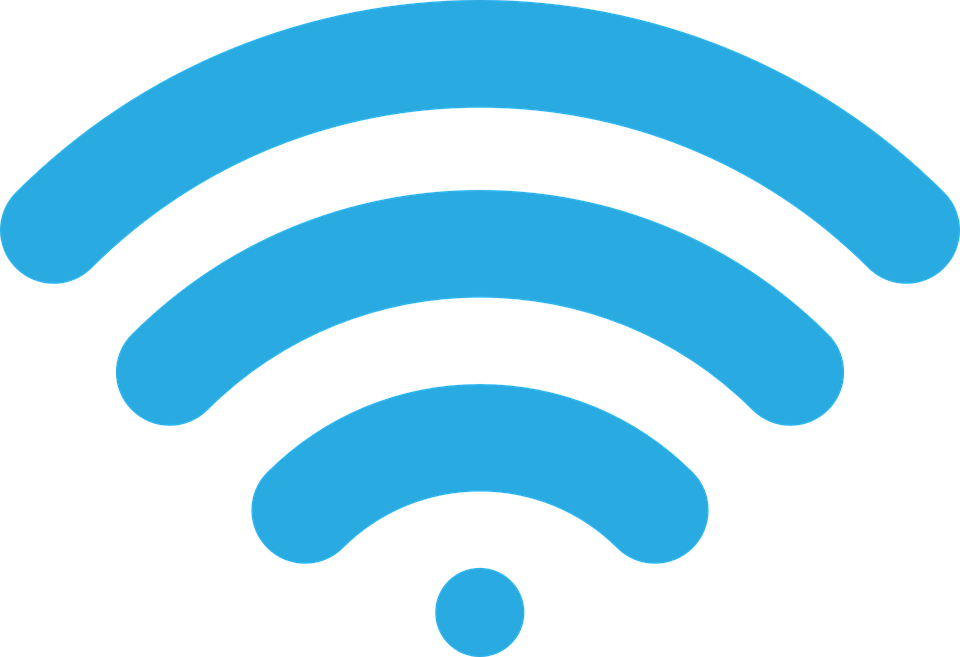 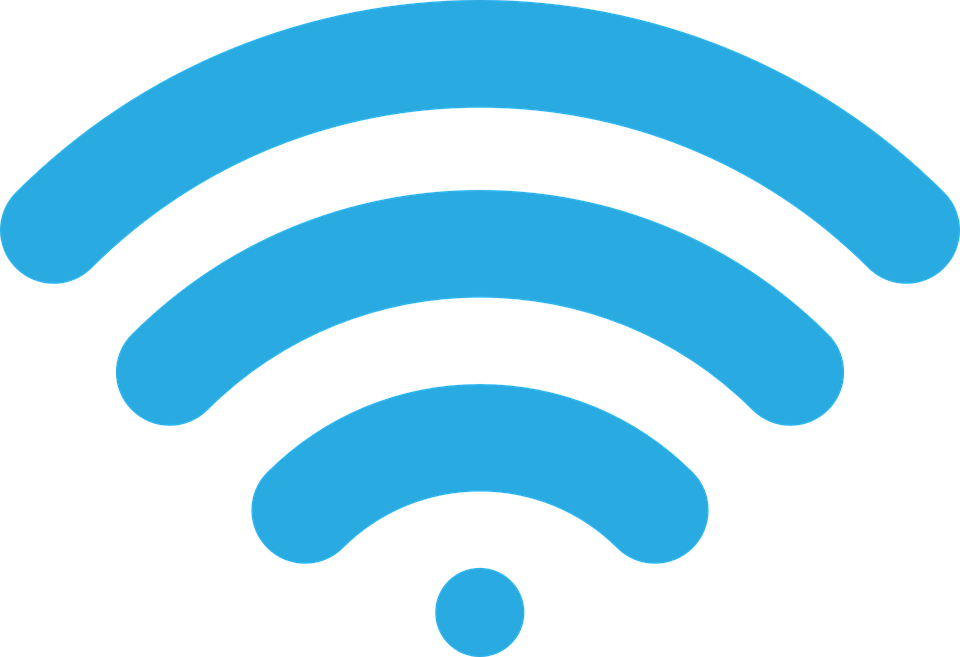 Background: Motivation
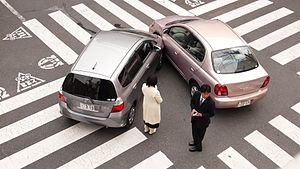 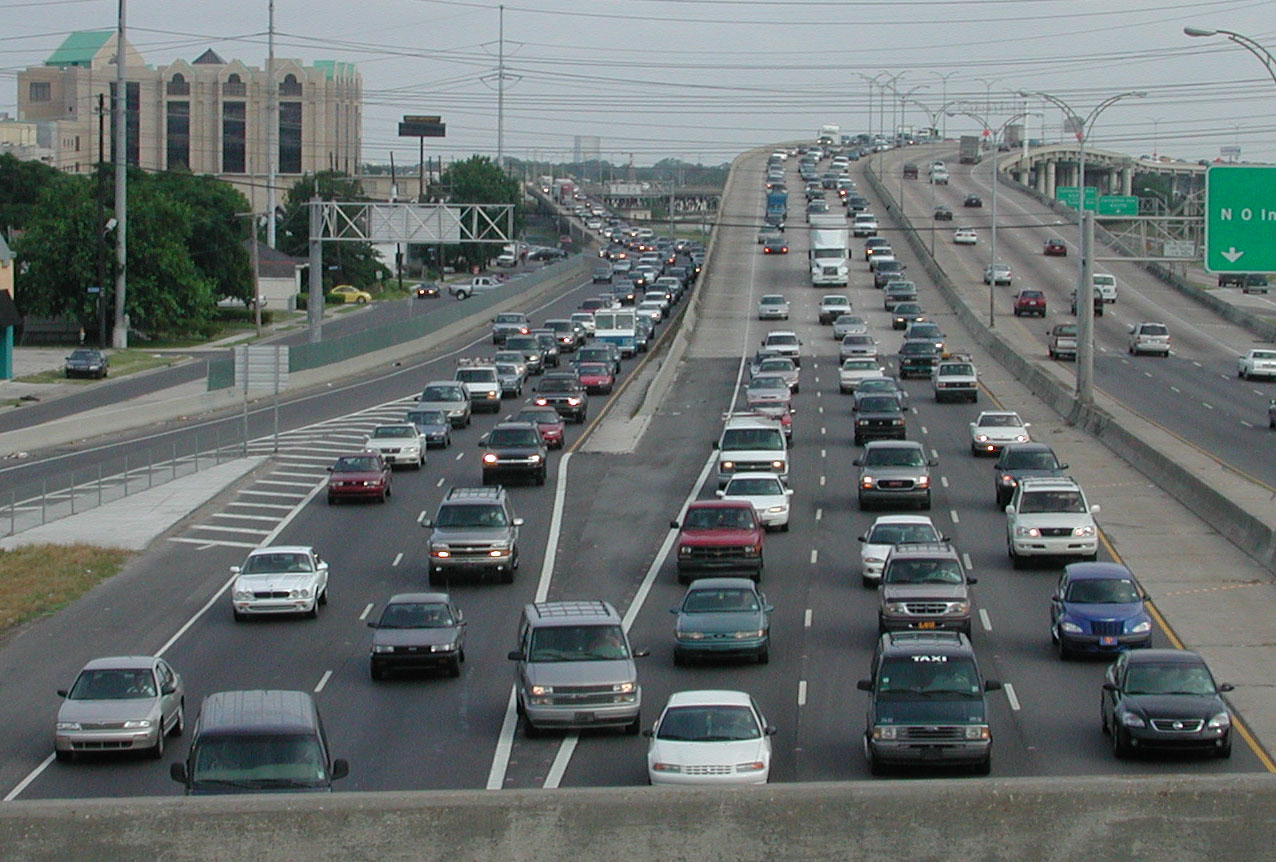 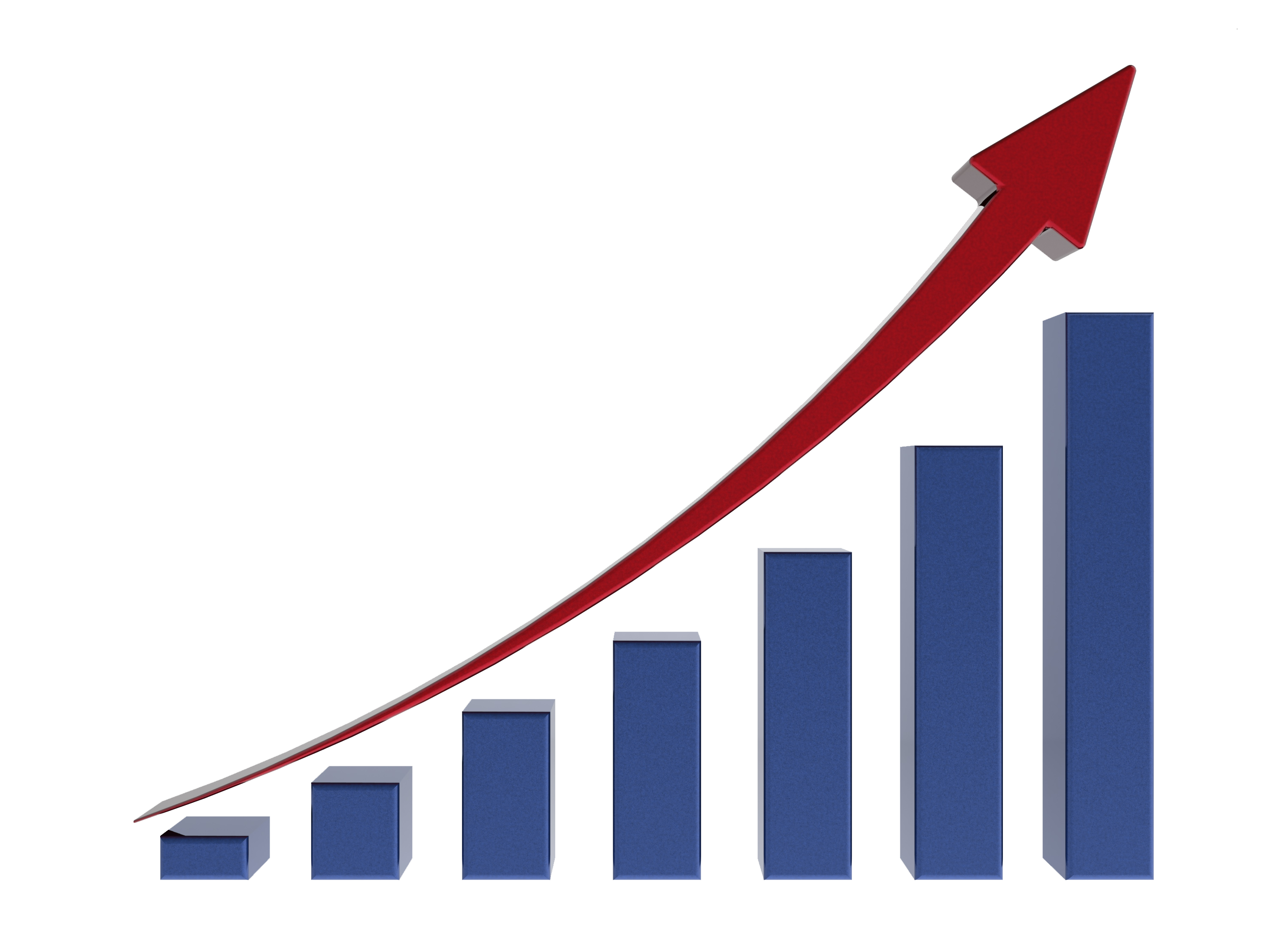 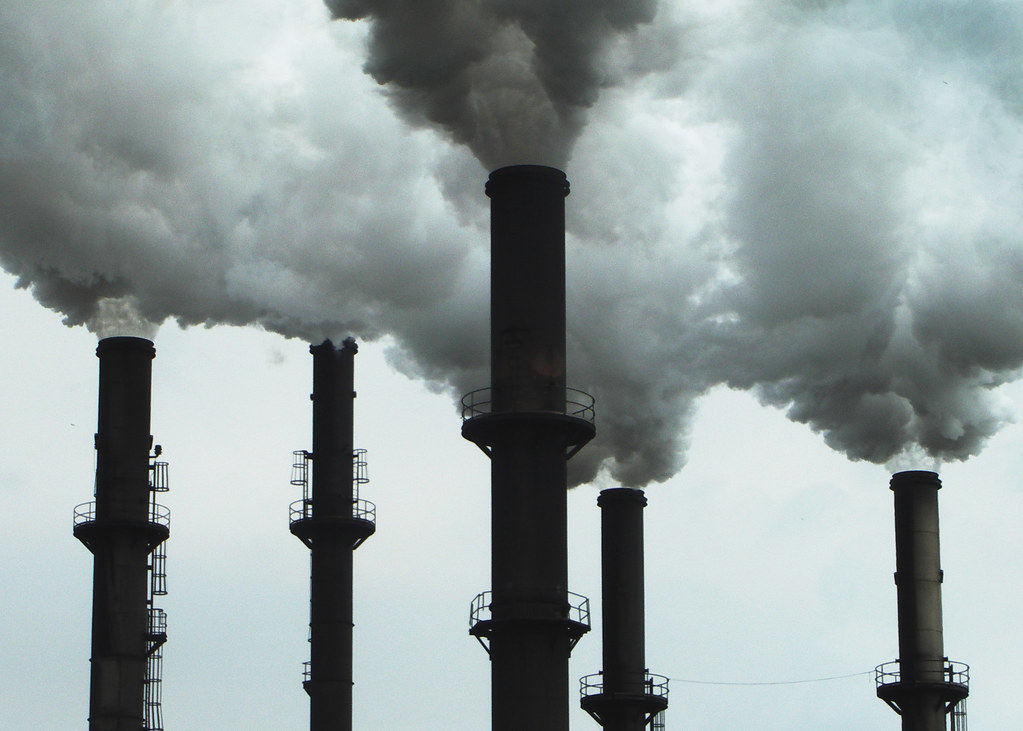 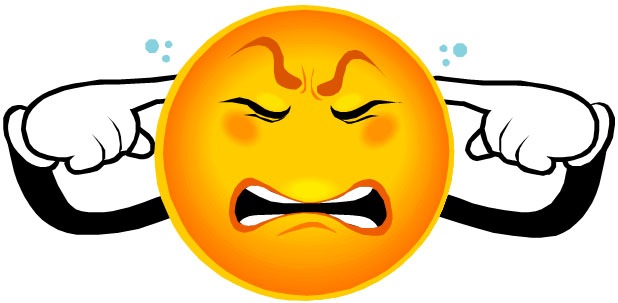 1.3 billion currently to 2 billion in 2030
Background: Motivation
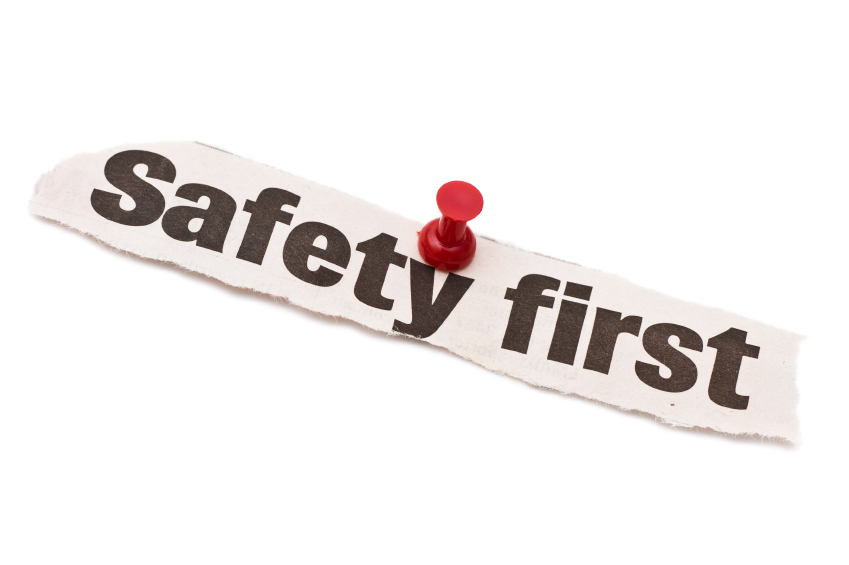 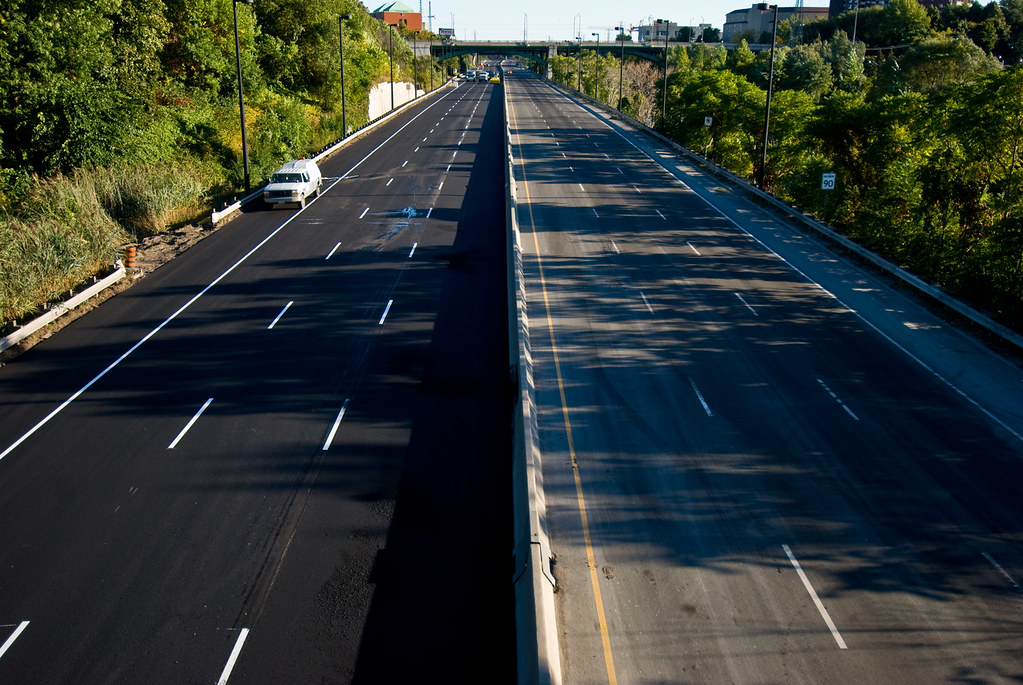 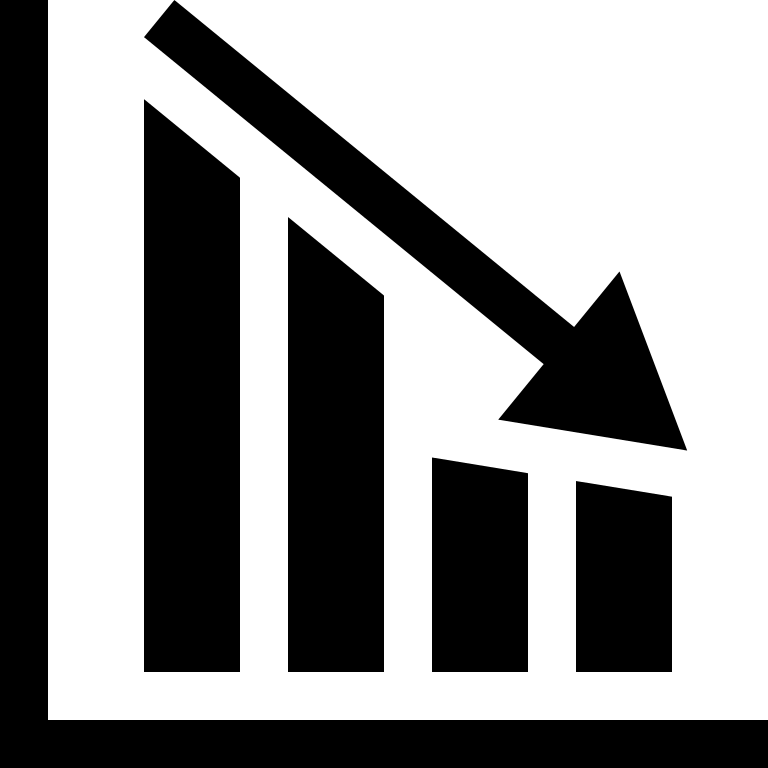 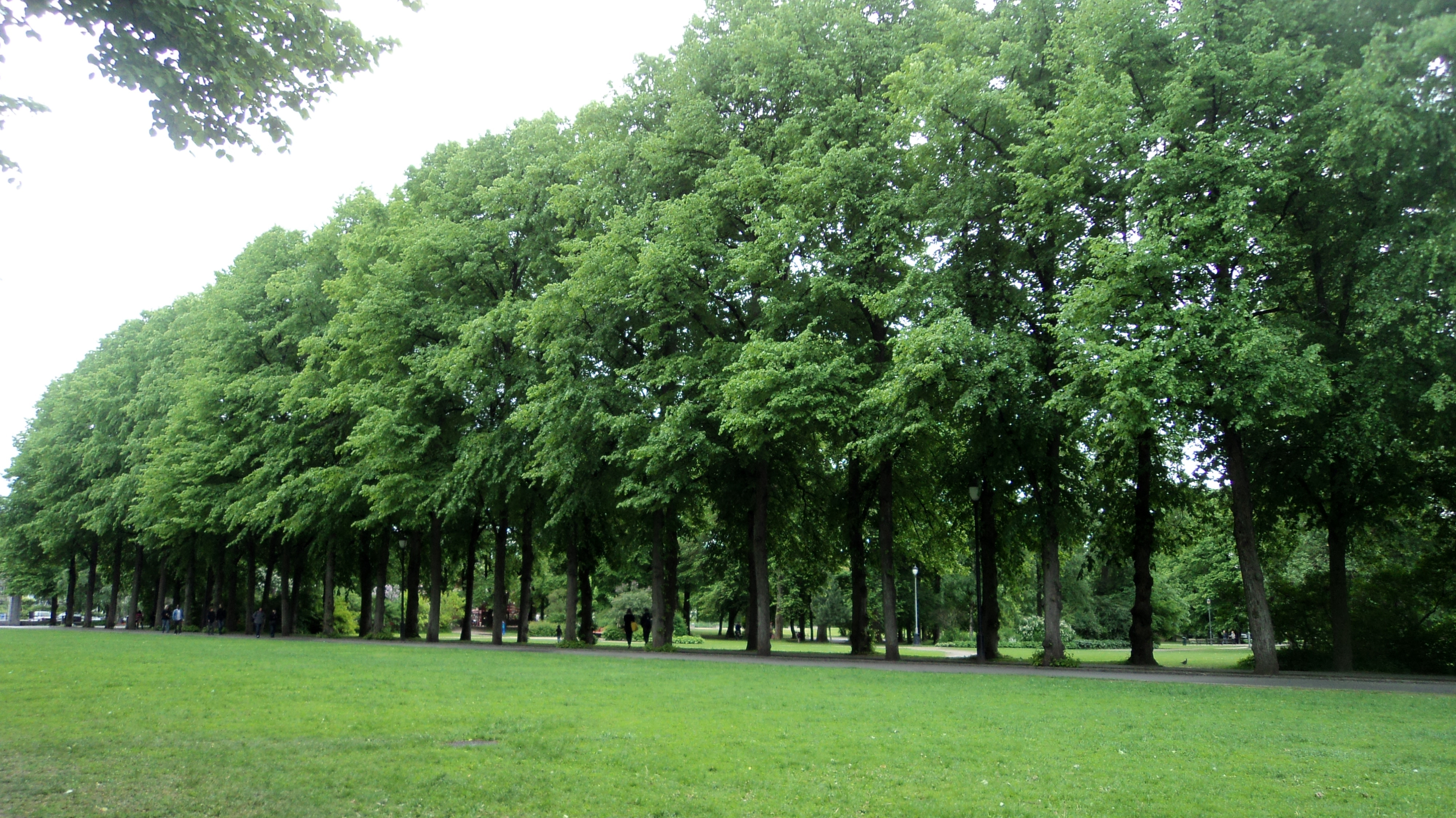 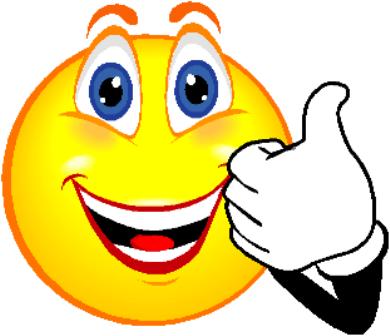 Background: AV Requirements
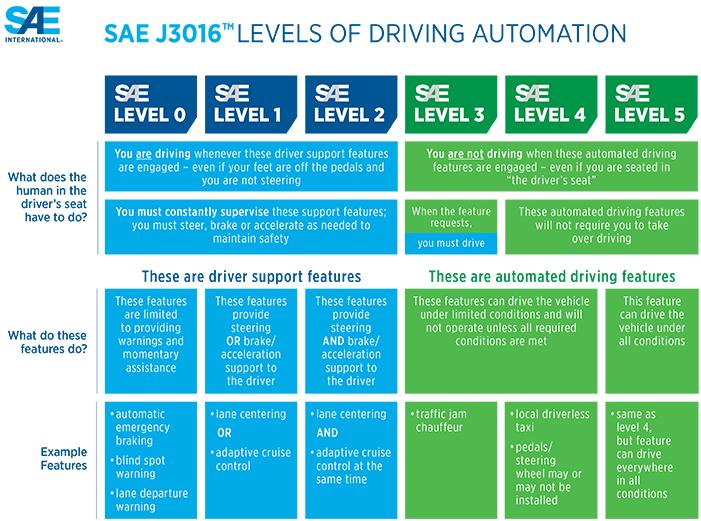 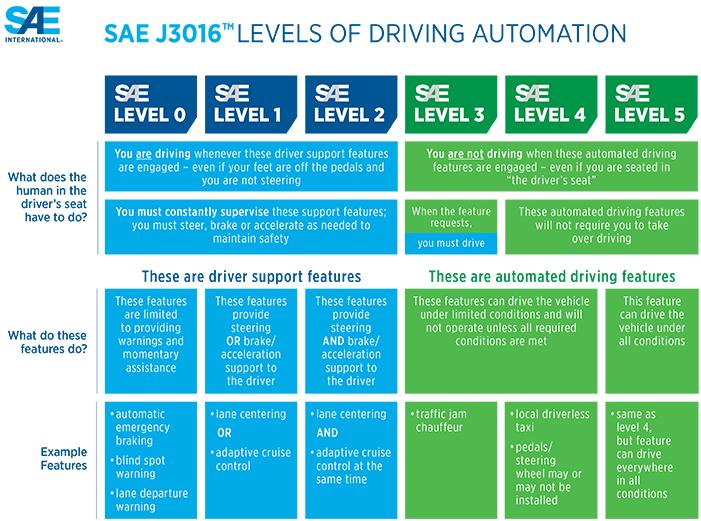 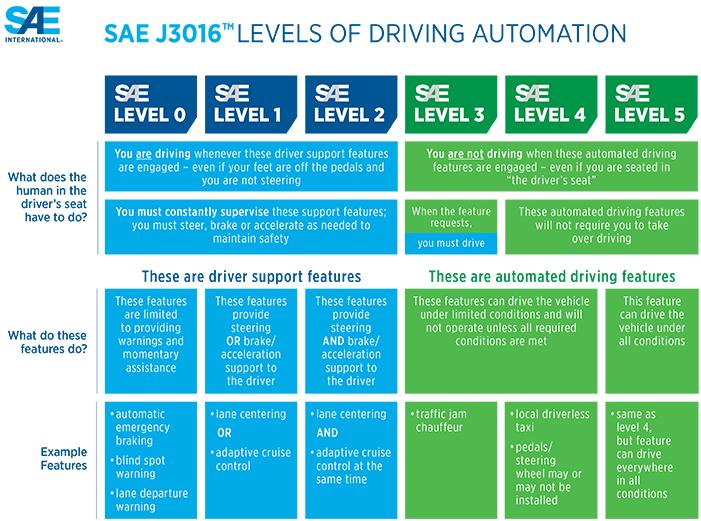 Automated Driving System: 

“hardware and software that are collectively […] used specifically to describe a level 3, 4, or 5 driving automotive system” - SAE International, 2018a
Background: AV Requirements
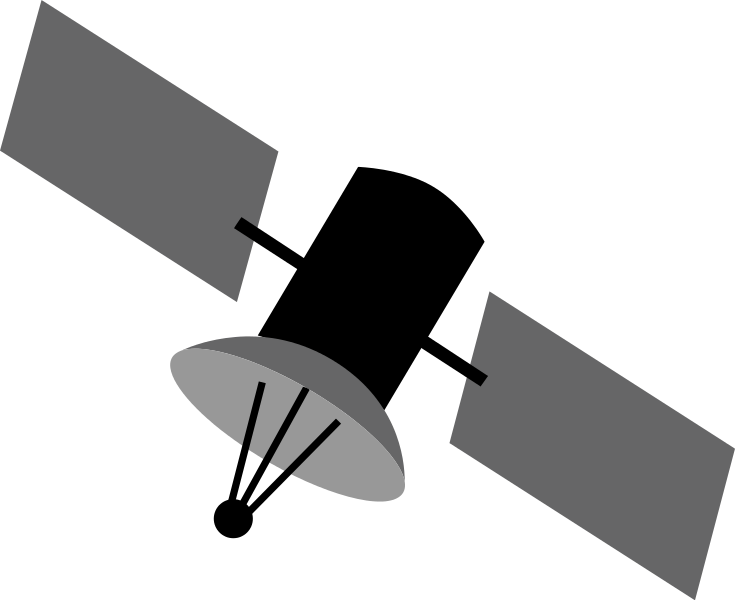 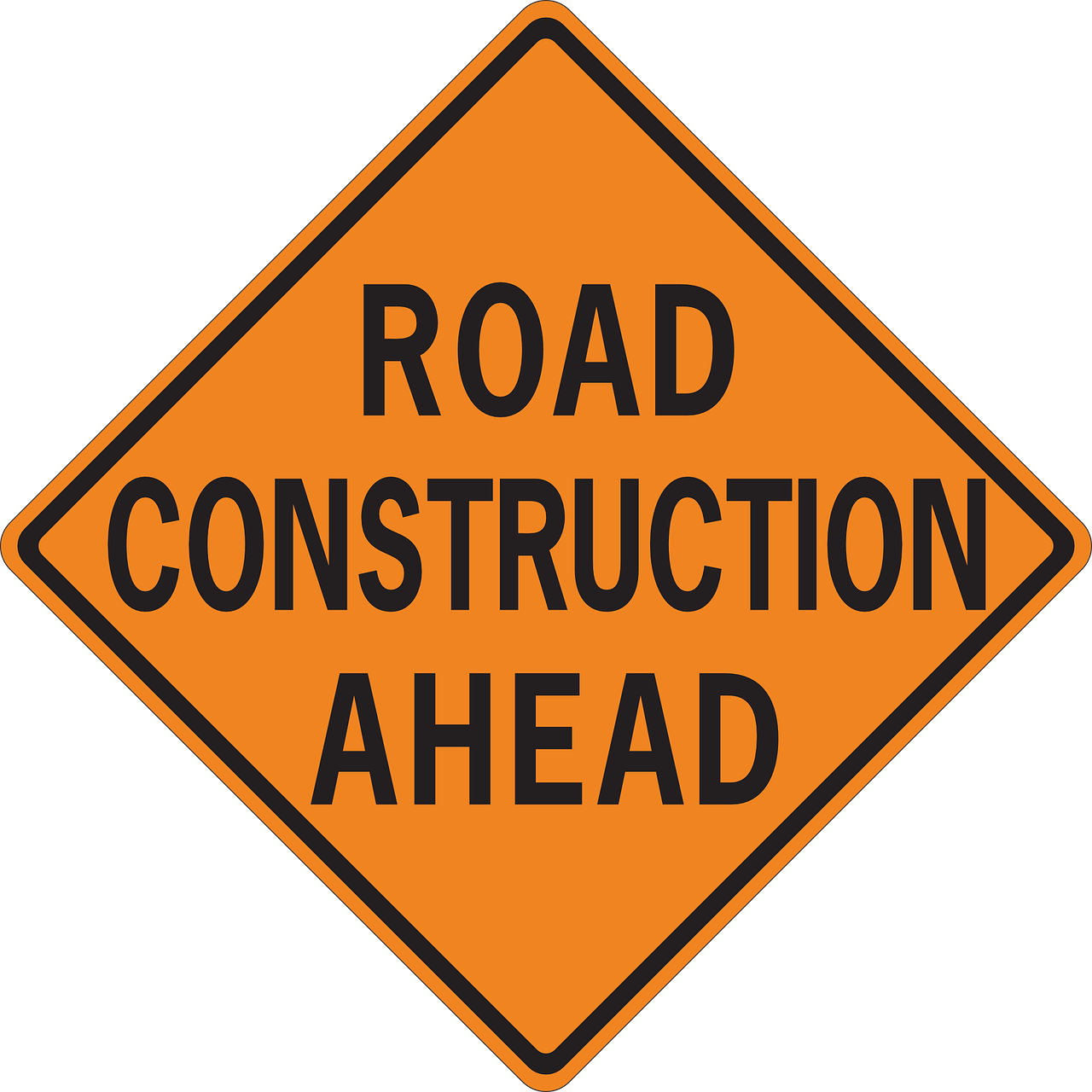 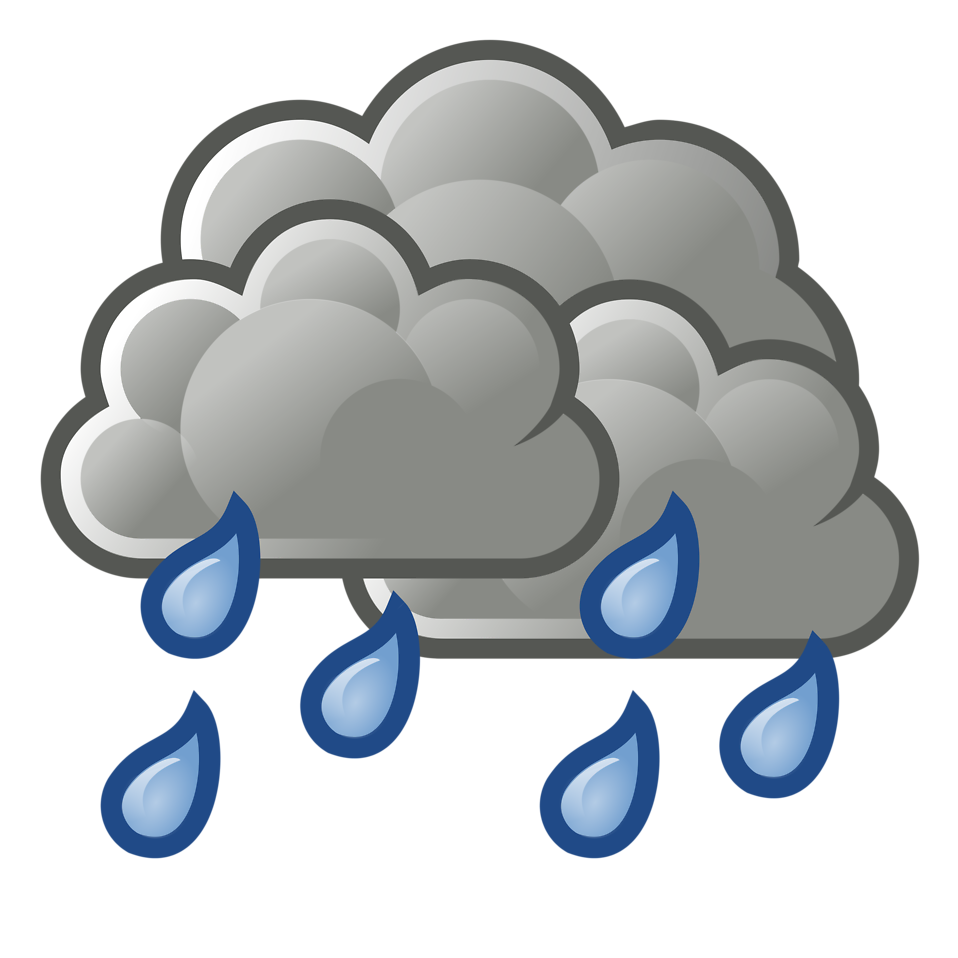 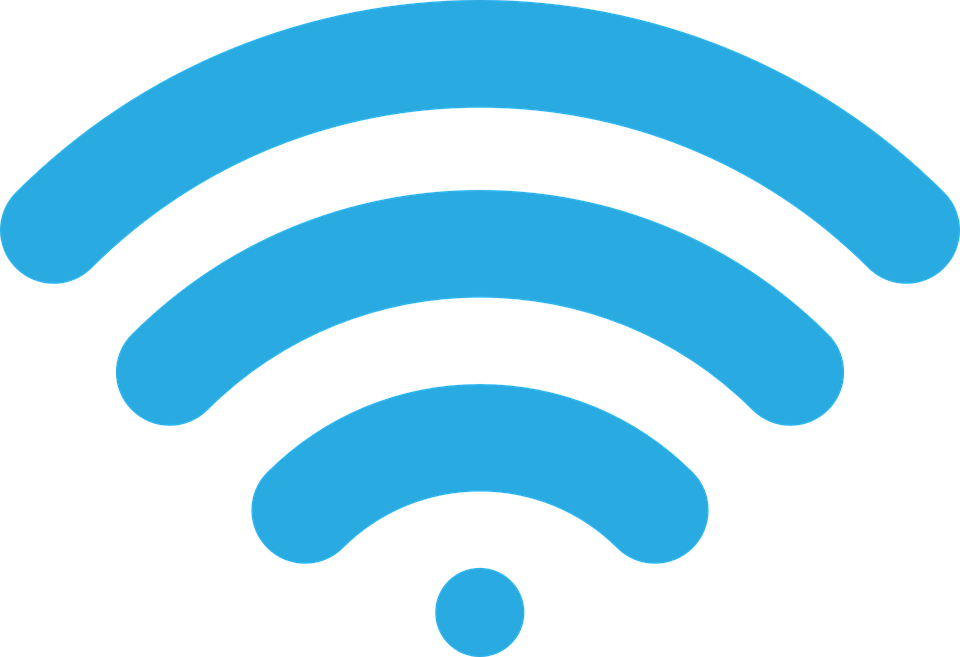 Background: AV Requirements
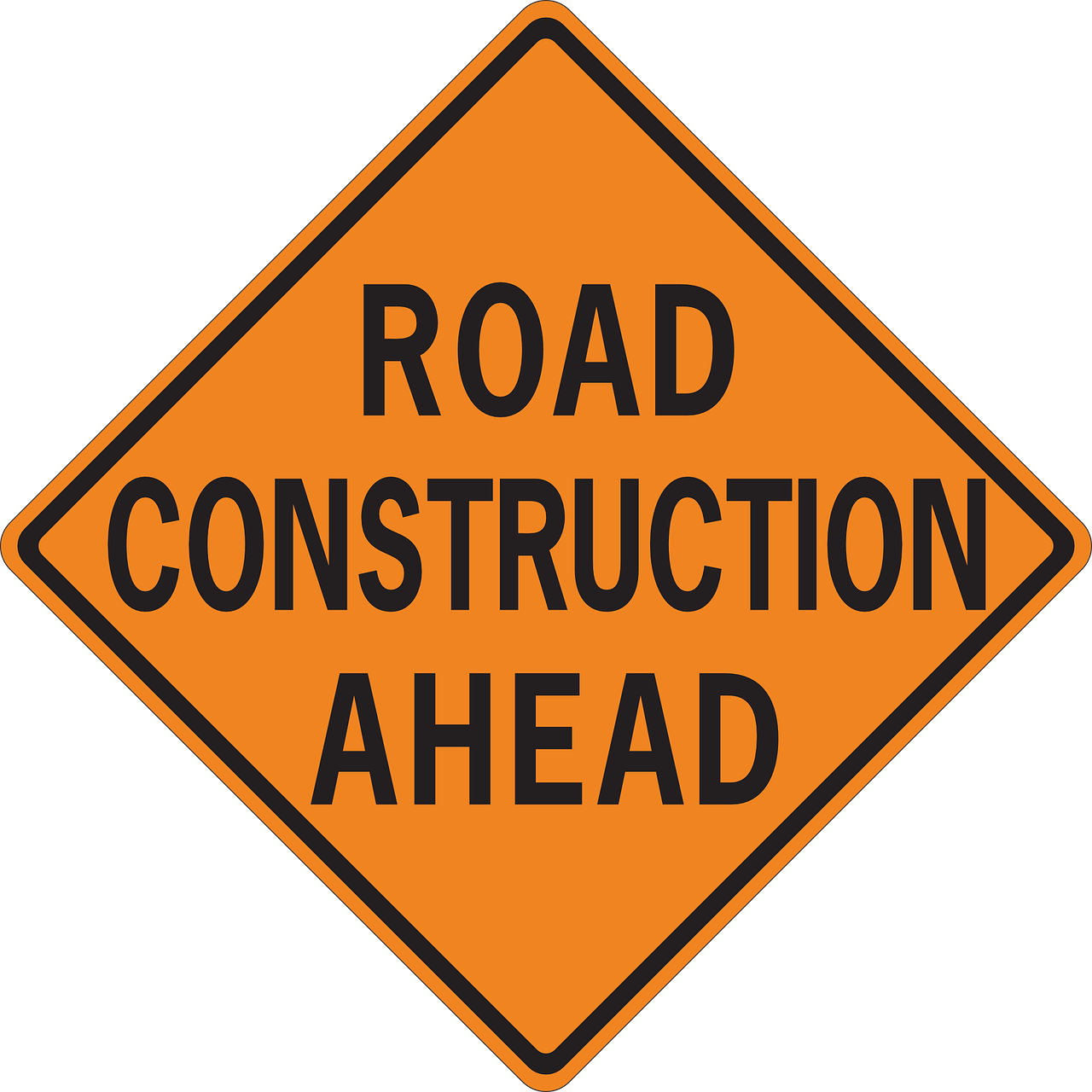 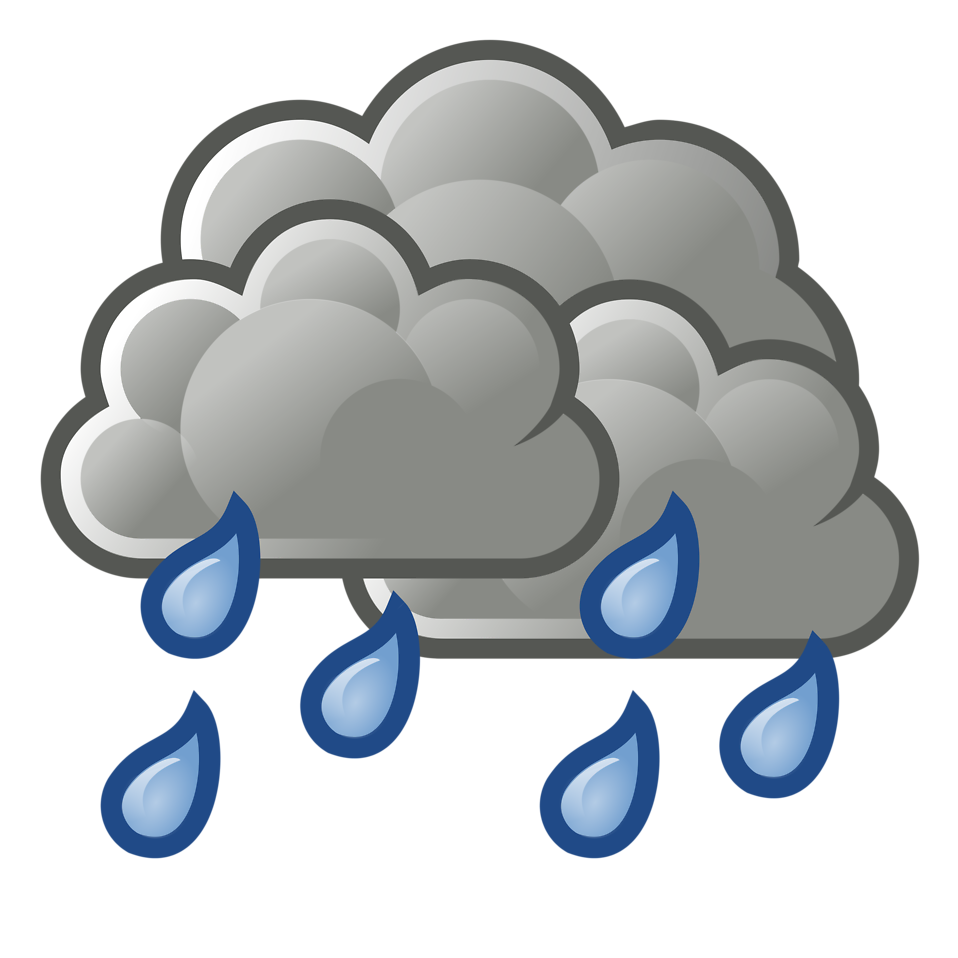 Lidar System
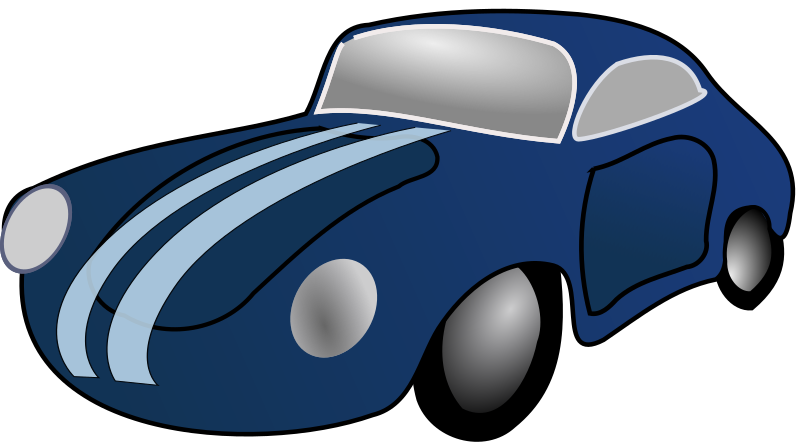 Background: AV Requirements
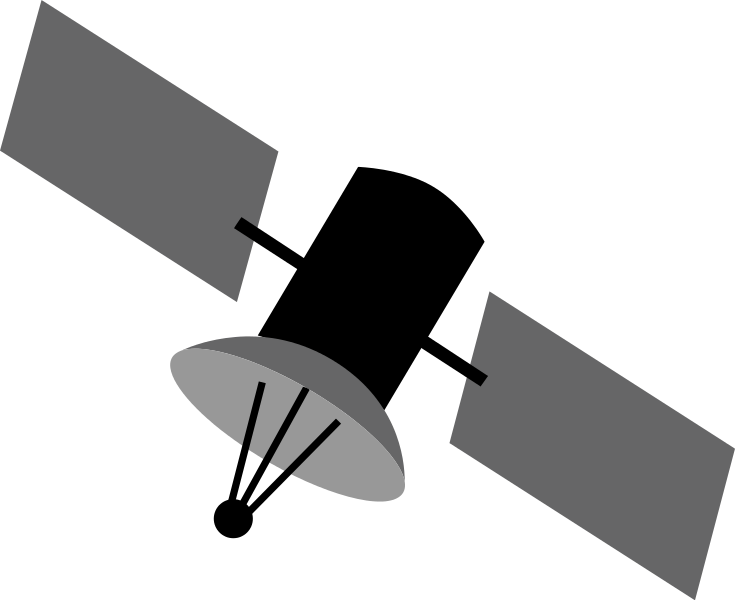 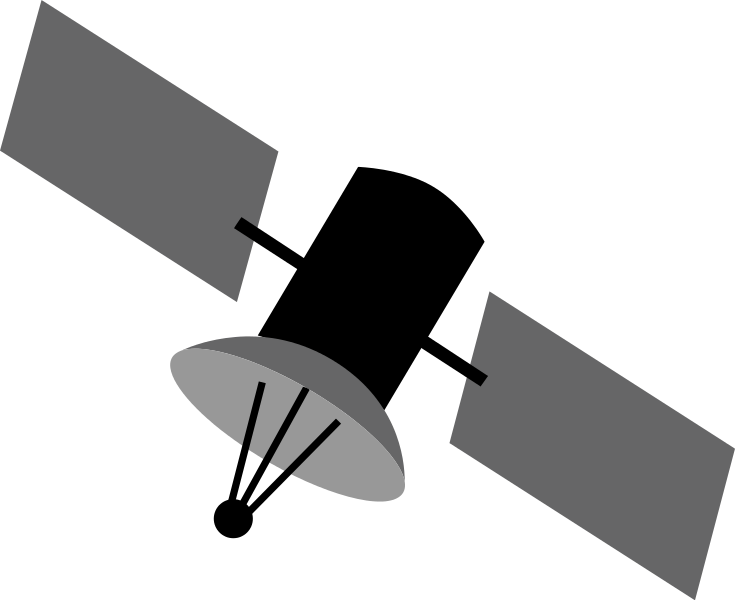 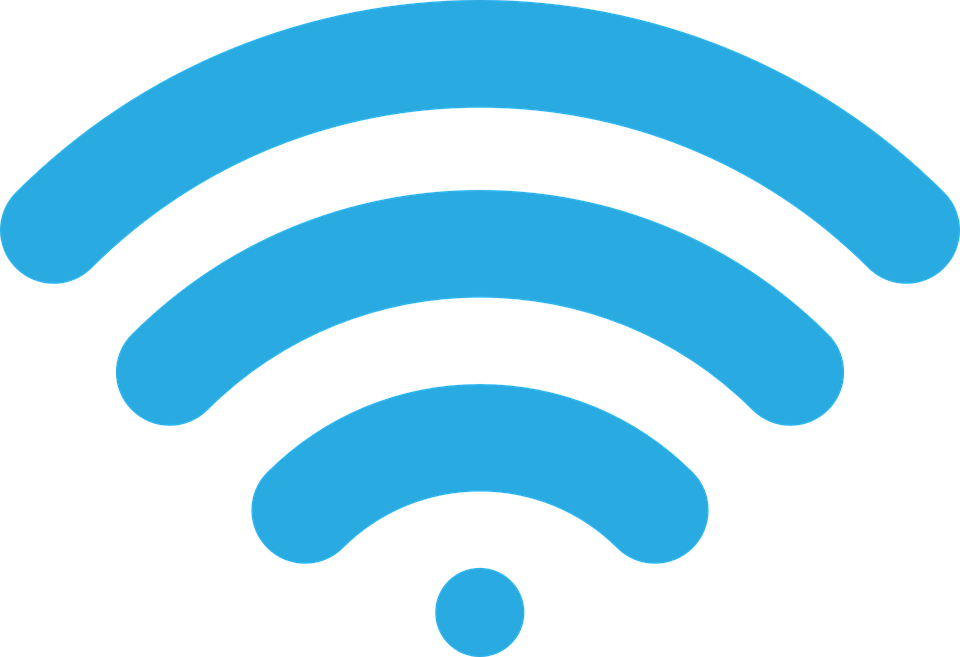 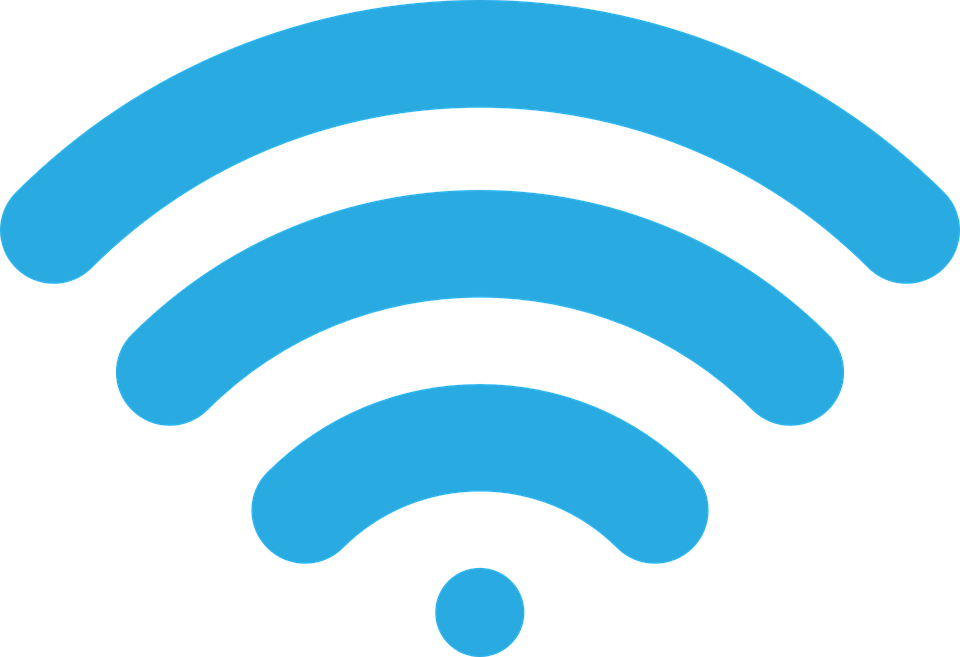 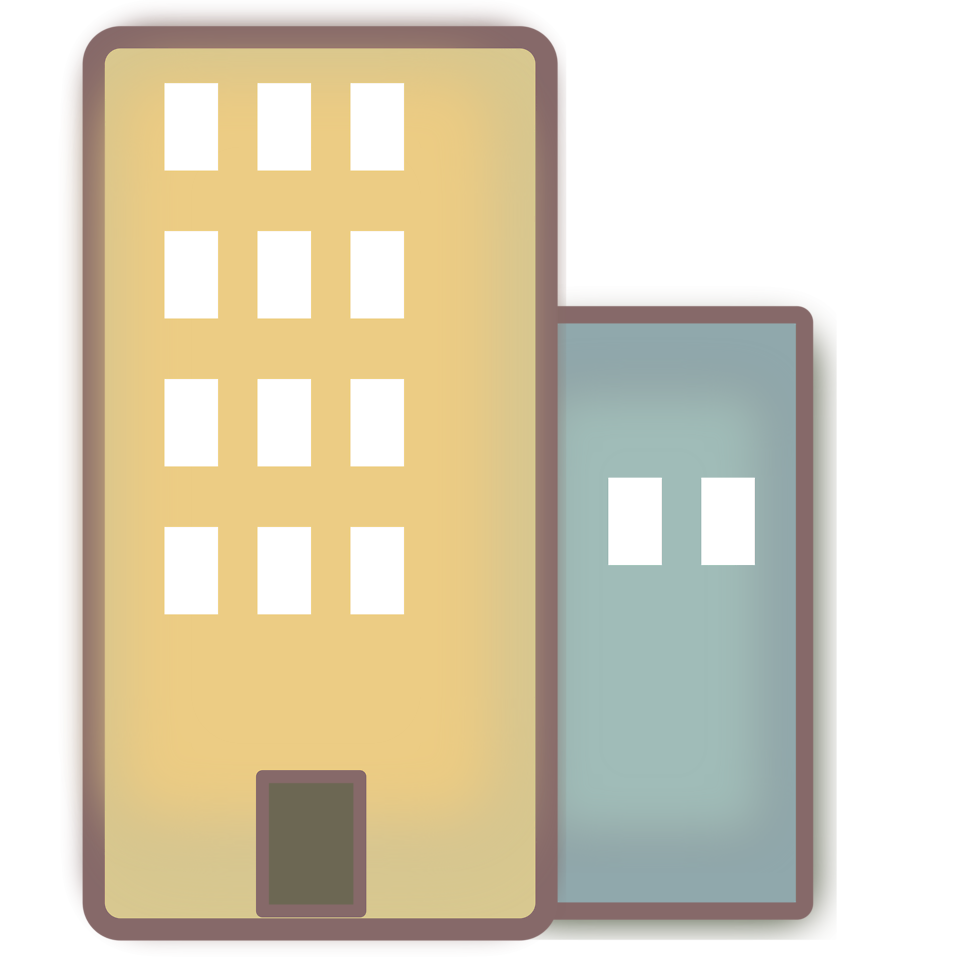 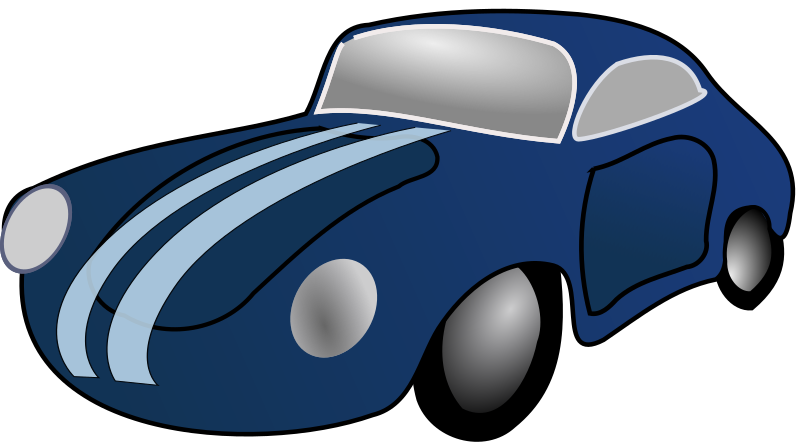 Methodology: Area of Concentration
Washington, D.C.
Access to data – opendata.dc.gov

Infrastructure – future integration potential

Interest within the City – 
Need to improve 
Member of an initiative group
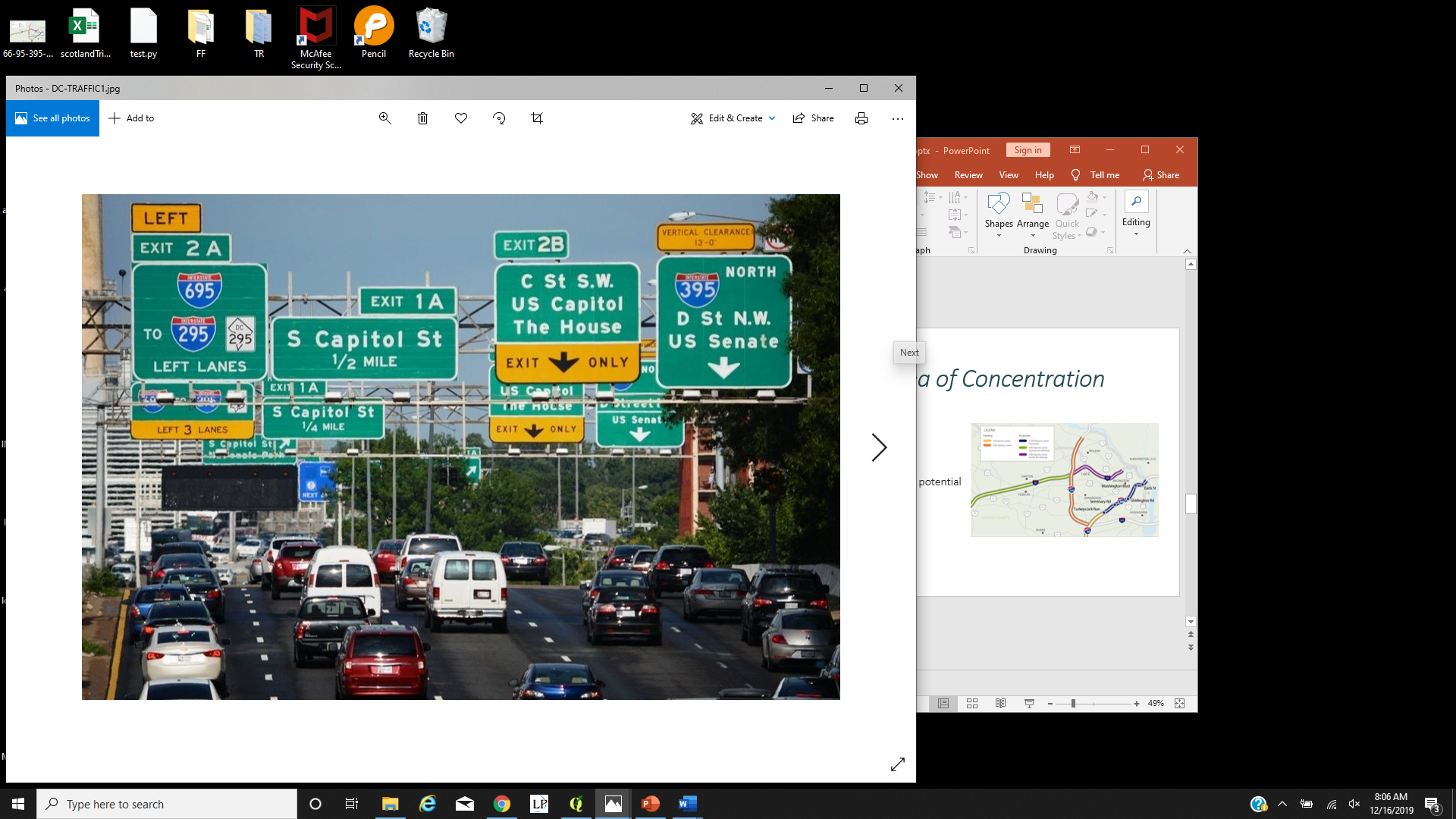 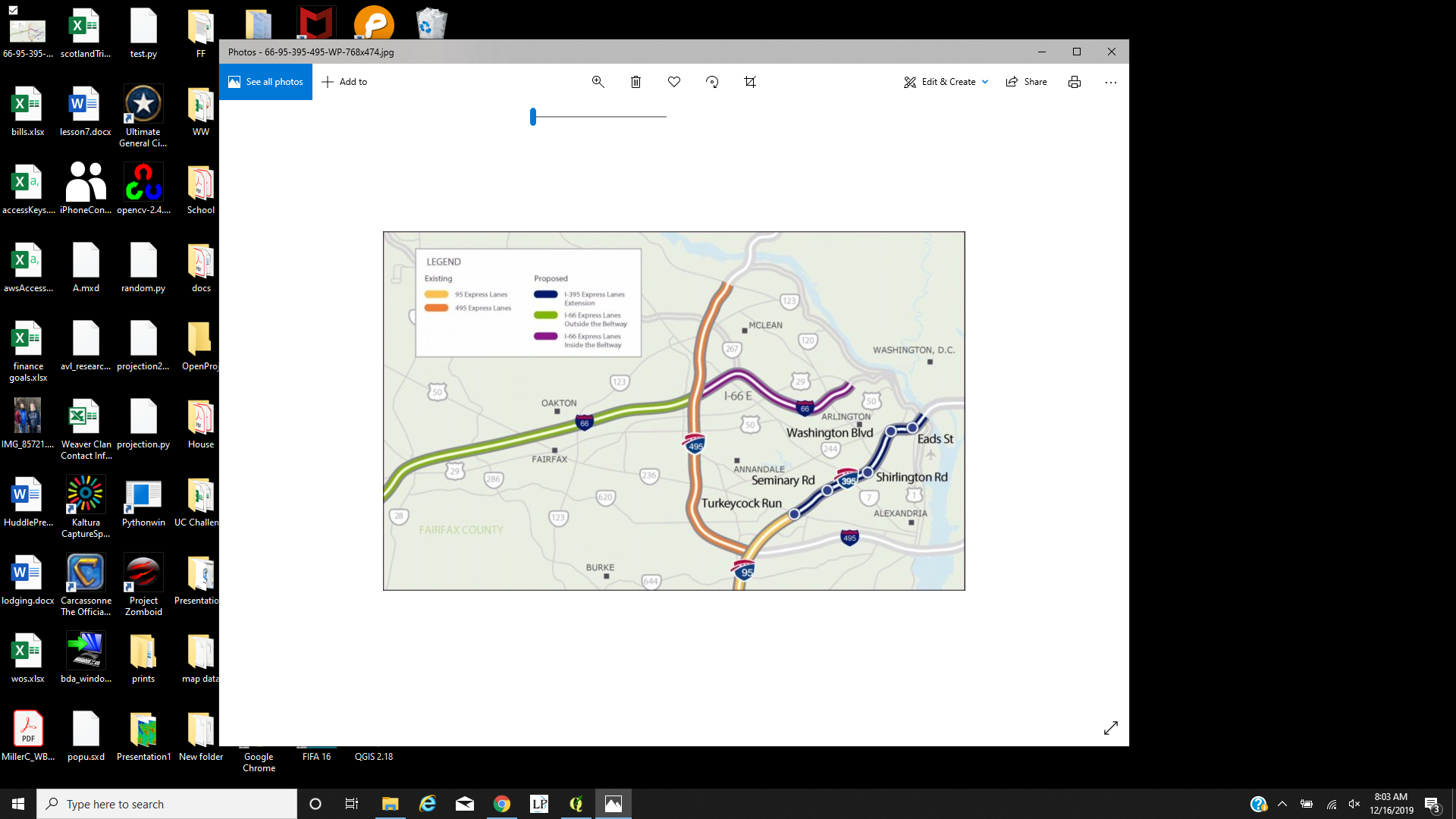 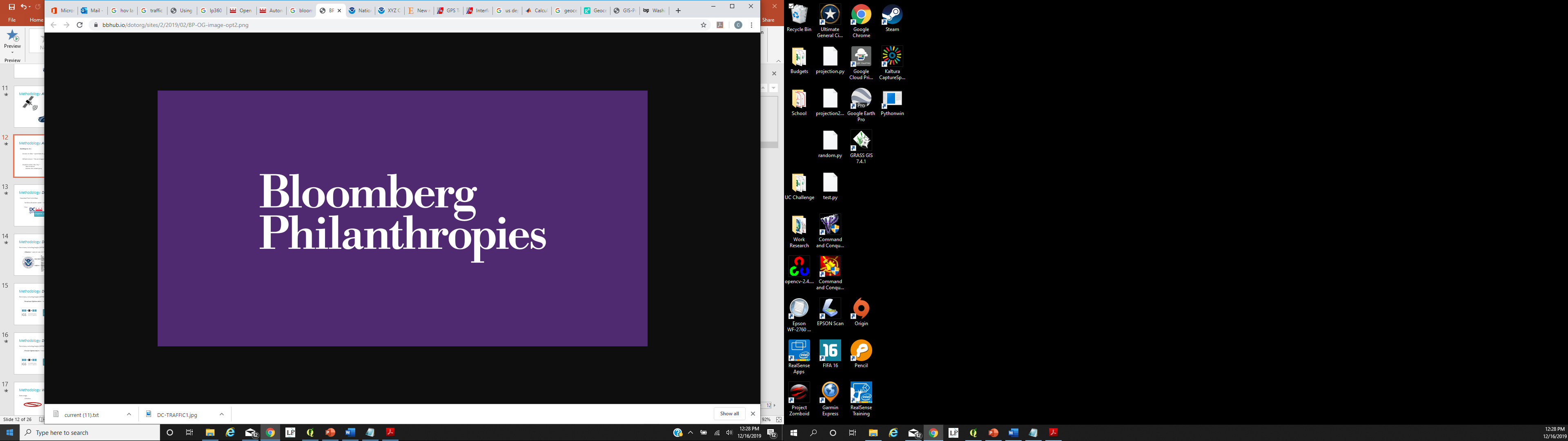 Methodology: Data Inputs
Visibility Tool in ArcMap
	
	Surface elevation raster – (DSM)
	digital surface model,

	Observer features of satellite data,
	
	Observer Elevation
Methodology: Data Inputs
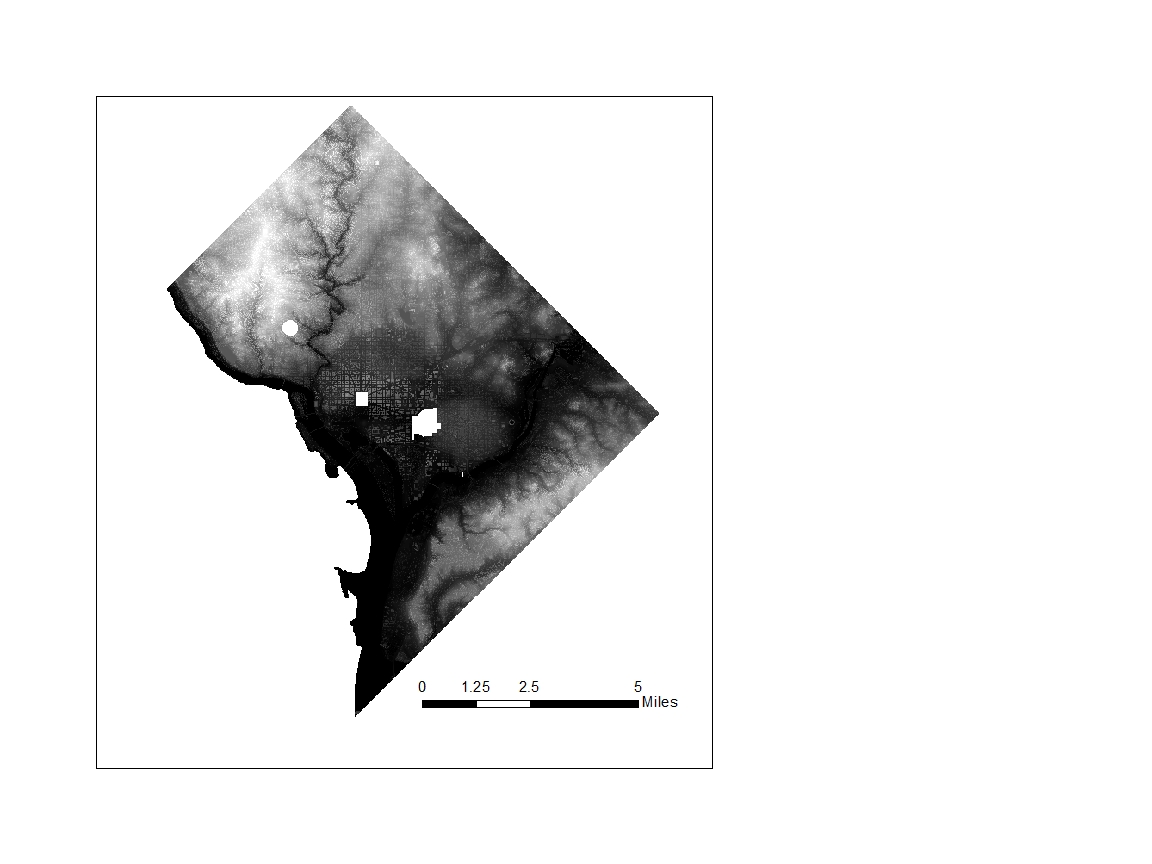 Visibility Tool in ArcMap
	
	Surface elevation raster – (DSM)
	digital surface model,

	Observer features of satellite data,
	
	Observer Elevation
Methodology: Data Inputs
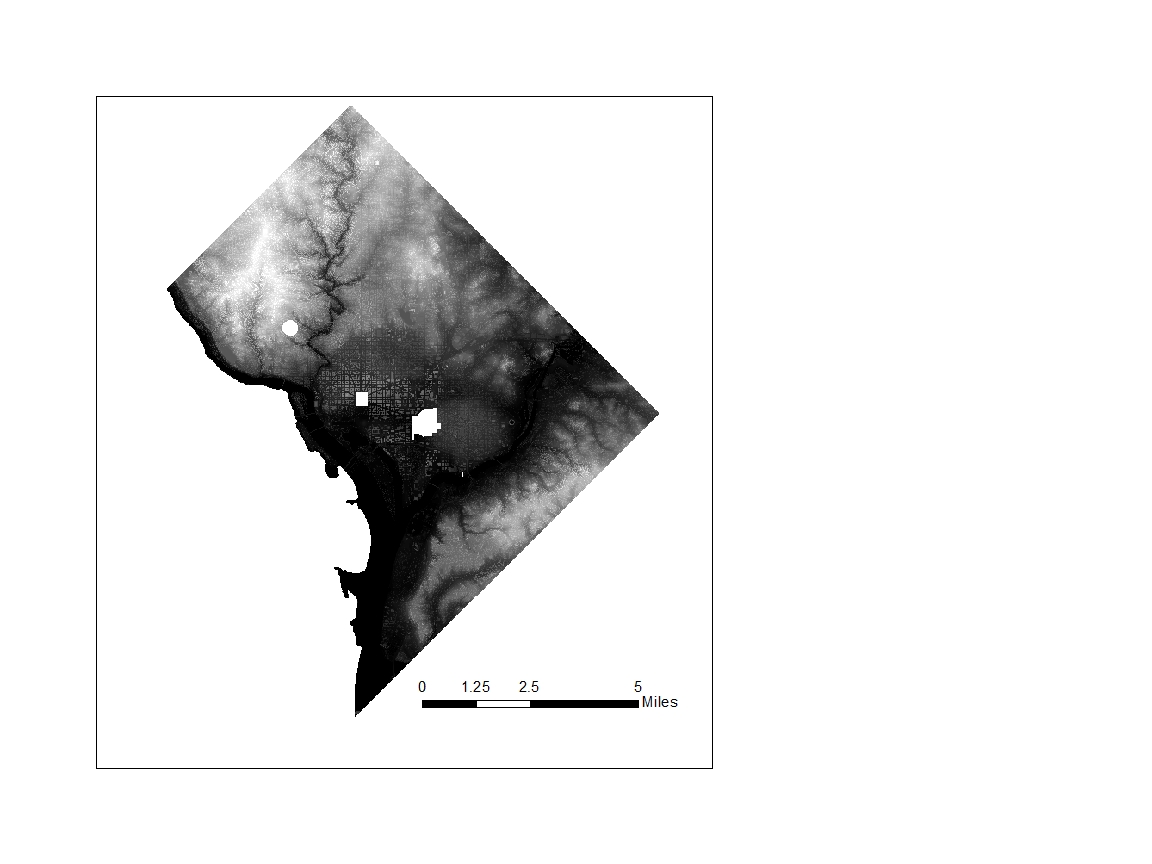 Visibility Tool in ArcMap
	
	Surface elevation raster – (DSM)
	digital surface model,

	Observer features of satellite data,
	
	Observer Elevation
Methodology: Data Inputs
Observer features of satellite data 
	
	Almanac – easy to use .txt files, but less accuracy and additional calculations
	

	Broadcast Ephemerides – more accurate but harder to use

	
	Precise Ephemerides – most accurate
Methodology: Data Inputs
Conversion into geodetic – 
Latitude, longitude and altitude: NGS’s NCAT
Precise Ephemerides – 
XYZ geocentric coordinates of satellites
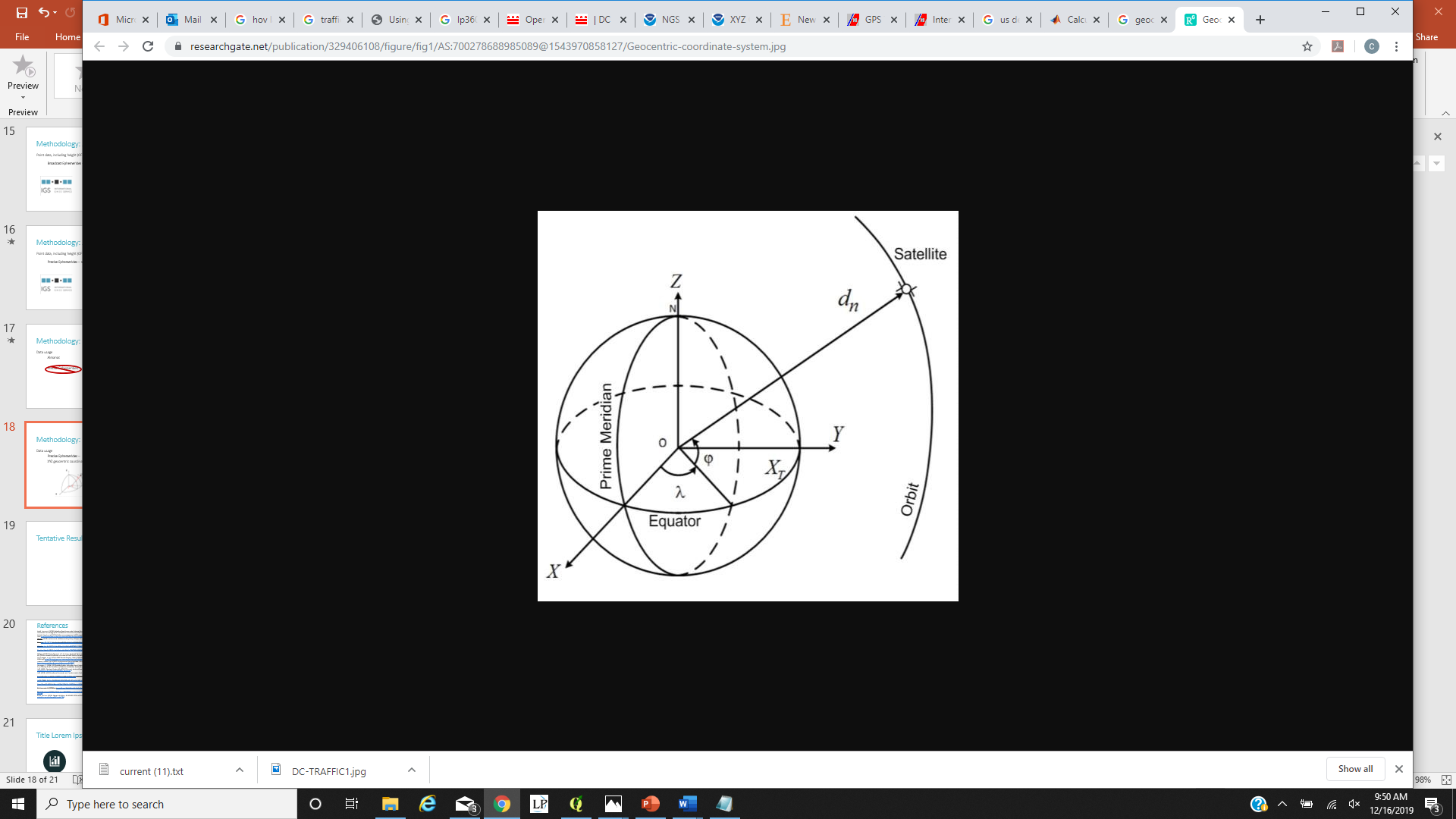 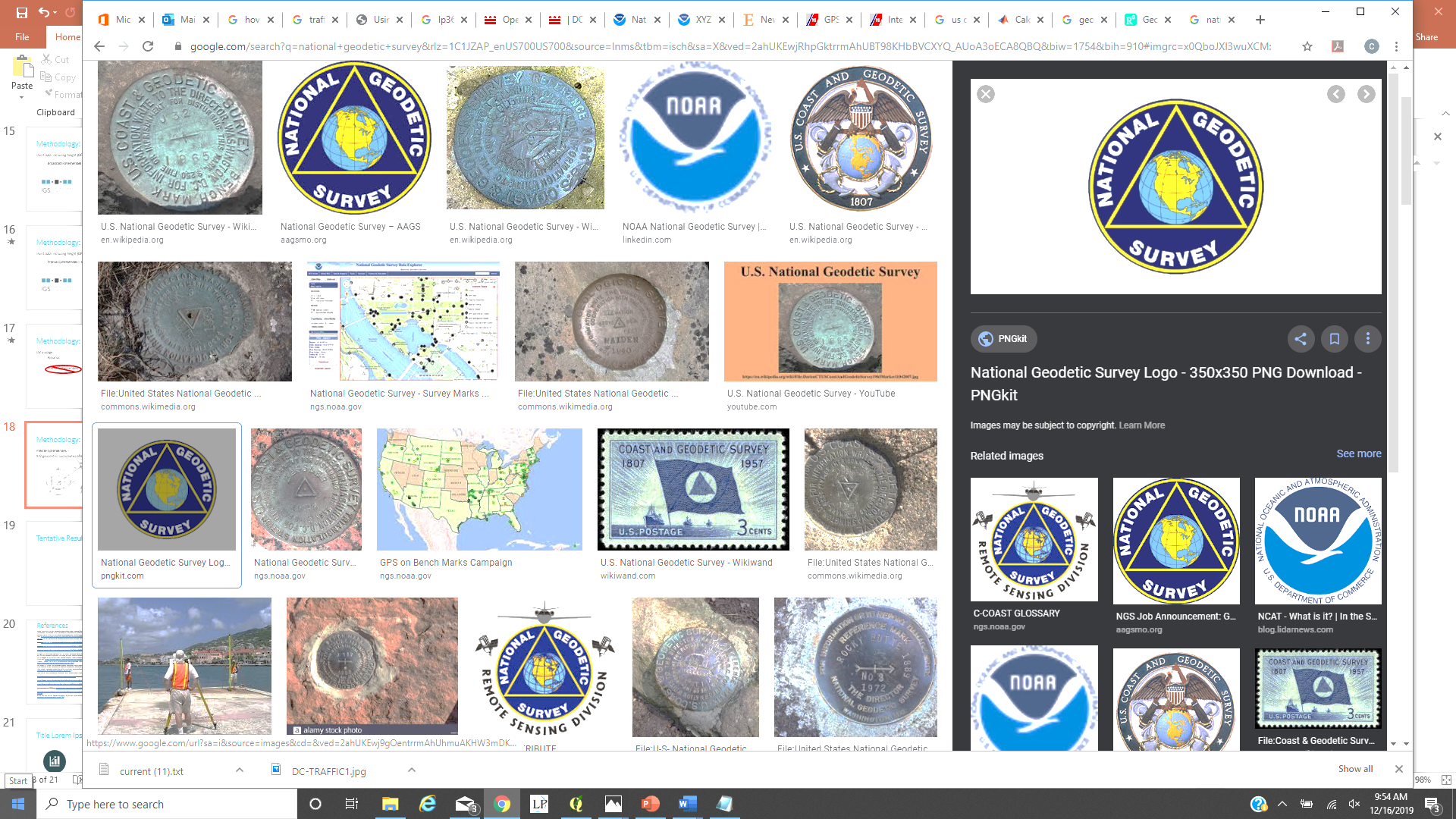 Methodology: Data Inputs
Setup – 
	Observer Features: 32 GPS Satellite Locations, 3 times and 3 days => 285 	coordinates*

	Height:	 Average altitude/Visibility run
	

Test Run – 
	 Observer Features: 1 Satellite Coordinate 

	Height: Set to 20,200,000 meters
*should have been 288 but some satellites were unavailable
Methodology: Data Inputs
Setup – 
	Observer Features: 32 Satellite Locations 3 times and 3 days => 288 	coordinates

	Height:	 Average altitude/Visibility run
	

Test Run – 
	 Observer Features: 1 Satellite Coordinate 

	Height: Set to 20,200,000 meters (12,550 miles)
Methodology: Obstacles with Visibility
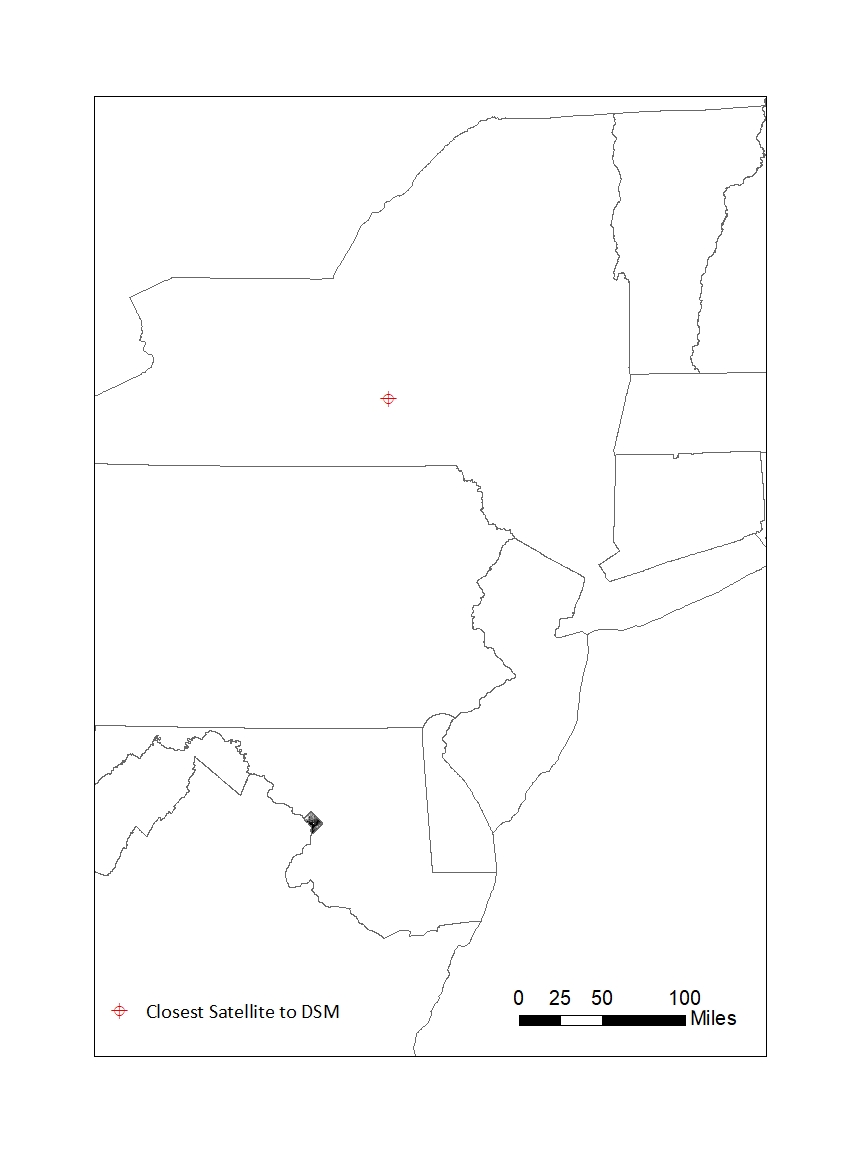 Workflow – 

	Visibility tool on closest satellite coordinate
259 miles
Methodology: Obstacles with Visibility
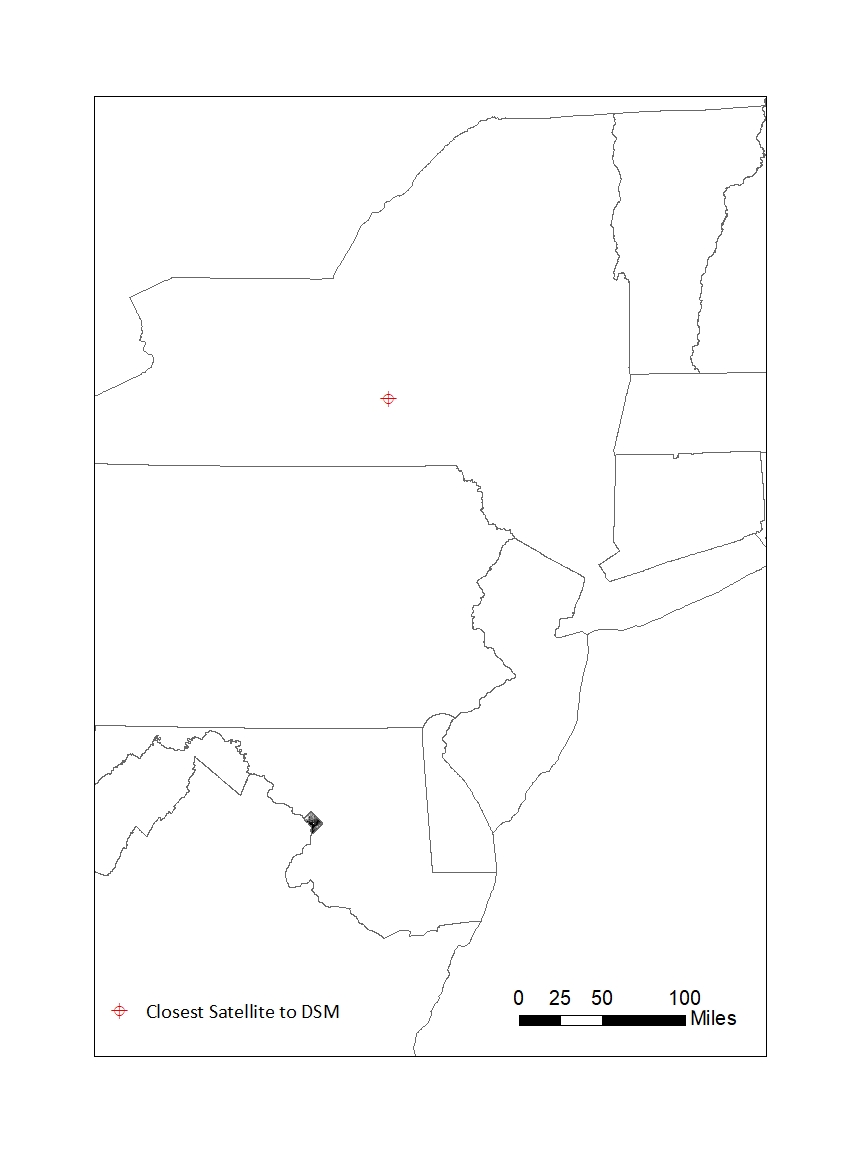 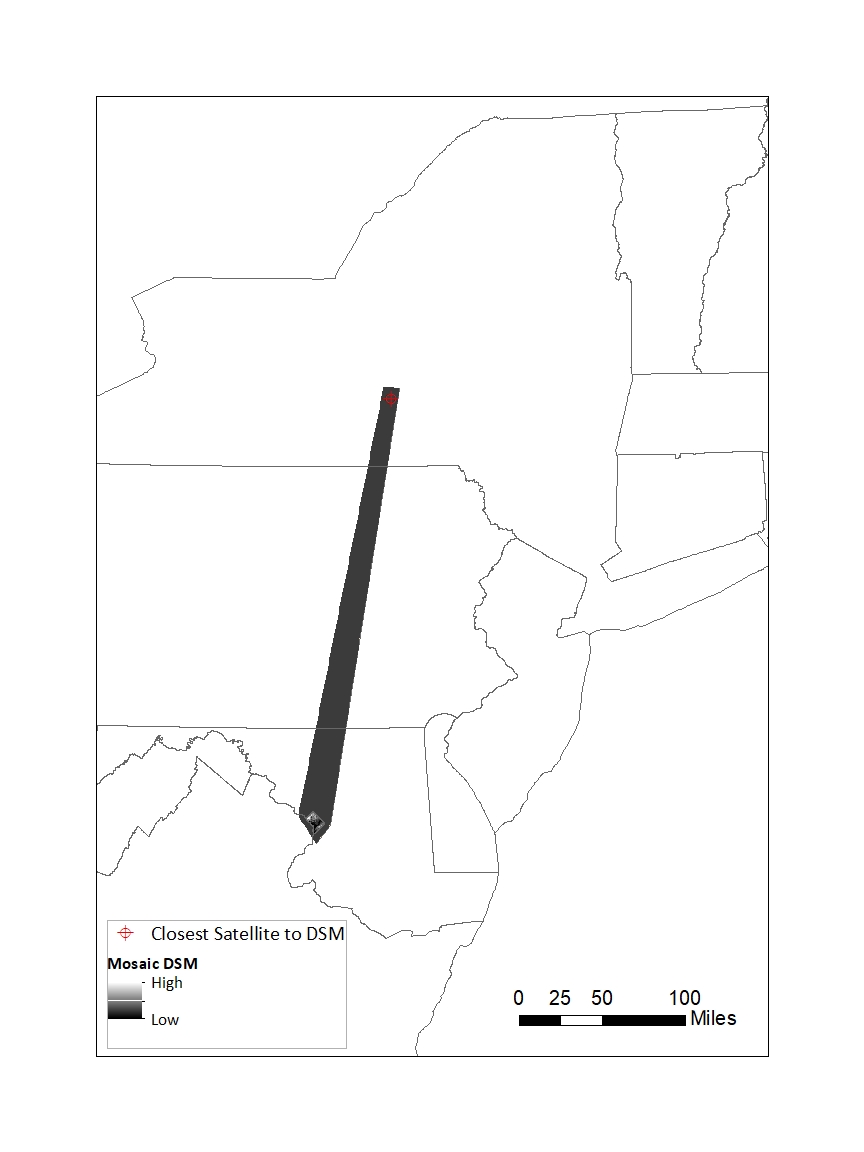 Workflow – 

	Visibility tool on closest satellite coordinate

	Line-of-Sight Across Large Distances => Mosaic DSM
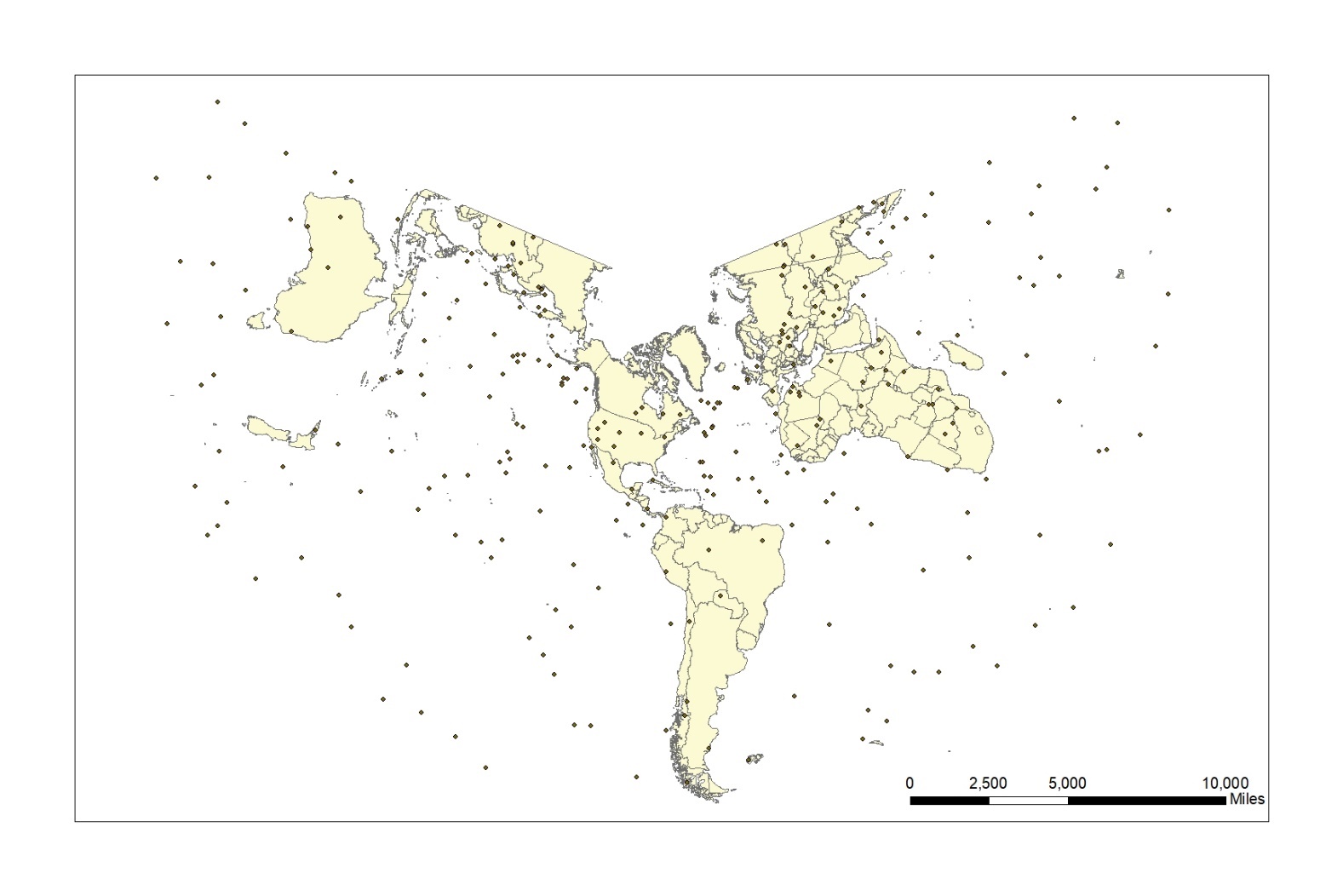 Methodology: Obstacles with Visibility
Workflow – 

	Visibility tool on closest satellite coordinate

	Line-of-Sight Across Large Distances => Mosaic DSM

	Observer Height Too High => Test within DSM
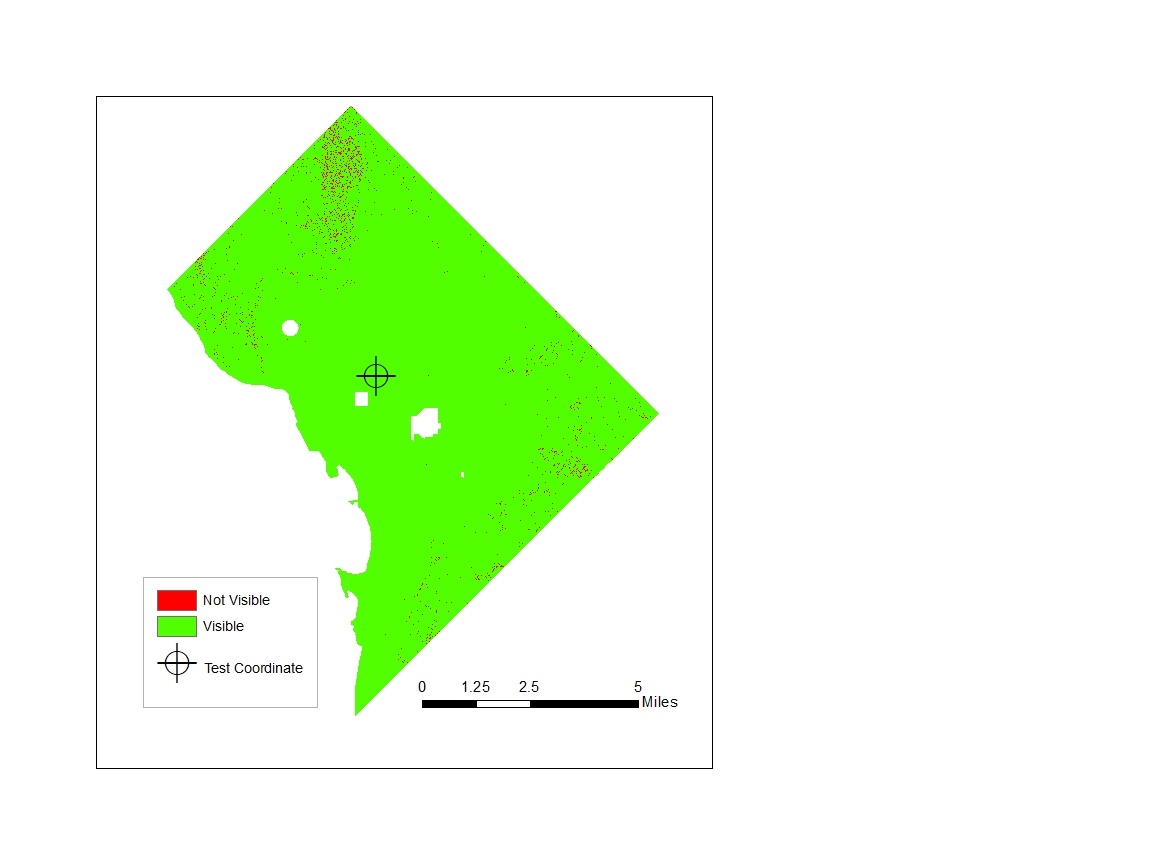 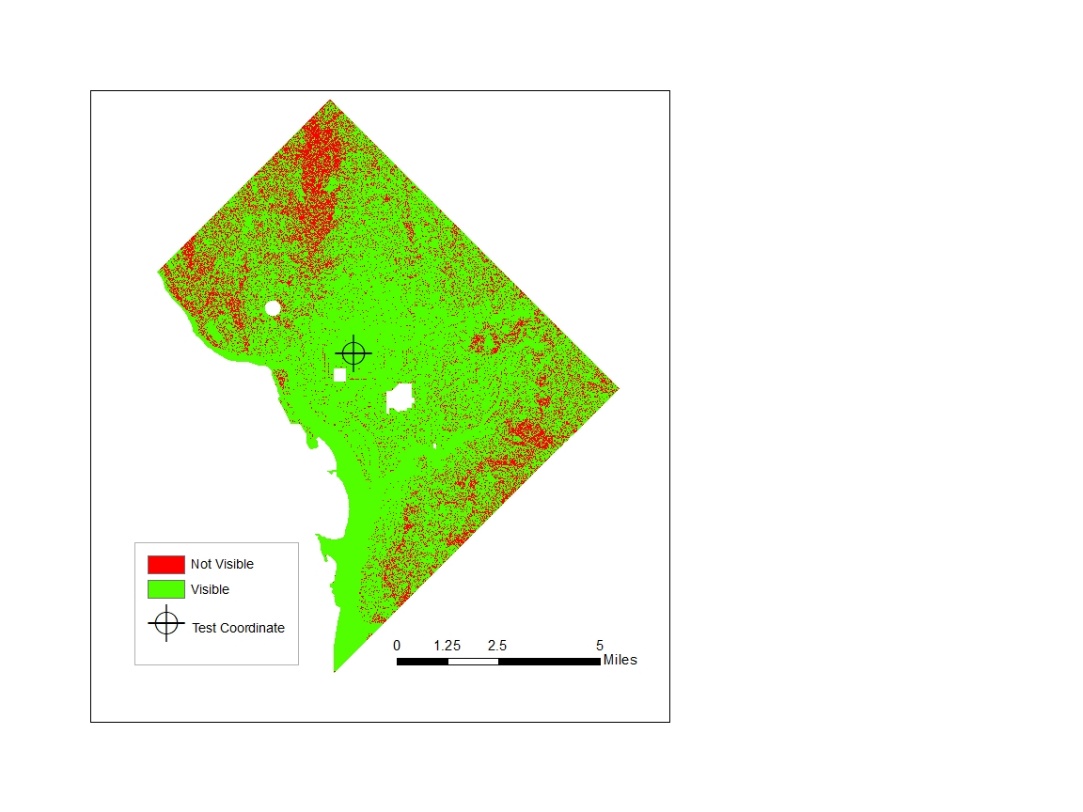 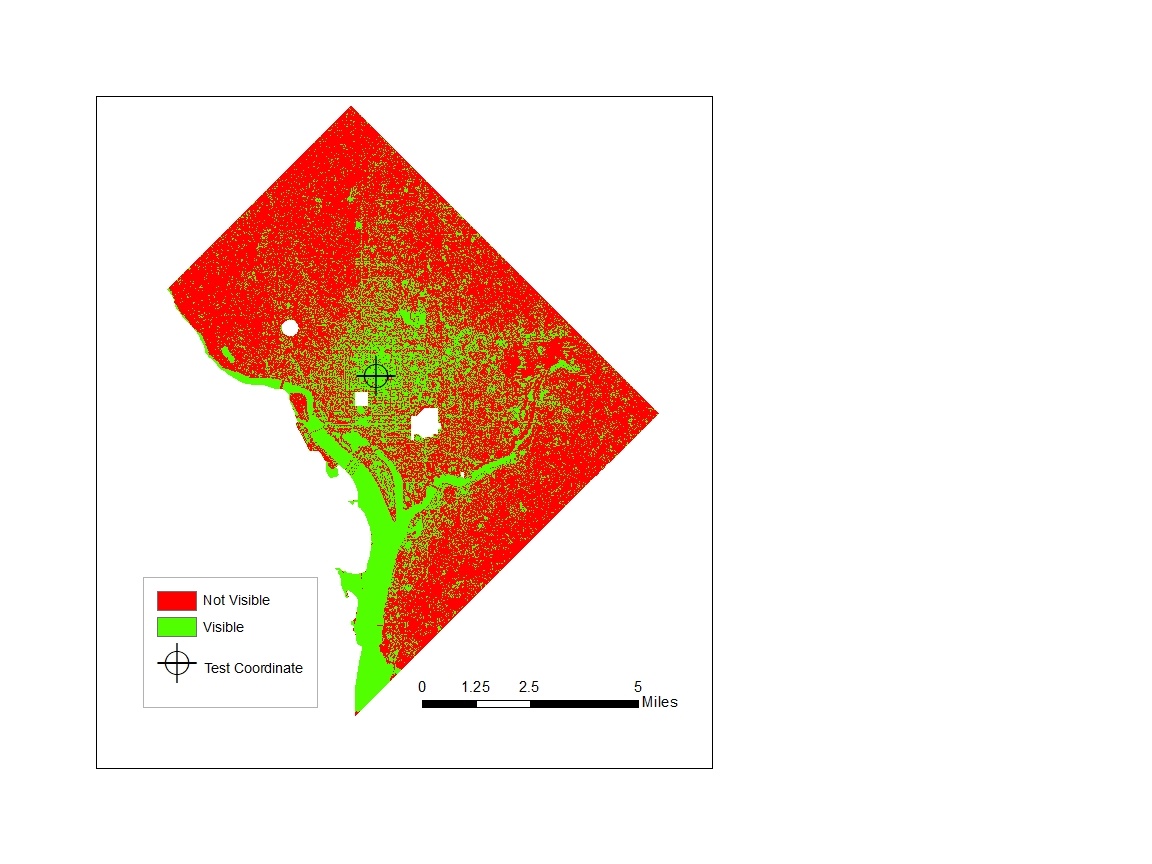 100,000 Meters
1,000 Meters
10,000 Meters
Results: New Methodology
Visibility Tool unable to produce results
Results: New Methodology
Visibility Tool unable to produce results

Alternative: Area Solar Radiation Analysis – 
	Inputs: DSM, Sky size and time configuration
Results: New Methodology
Visibility Tool unable to produce results

Alternative: Area Solar Radiation Analysis – 
	Inputs: DSM, Sky size and time configuration
	
	Obstacles
“solar modeling in GIS is a very intensive geoprocessing (computational time) process” which, on a single simulation “can range from a few hours up to multiple days” (Chow, 2014)
Results: New Methodology
Visibility Tool unable to produce results

Alternative: Area Solar Radiation Analysis – 
	Inputs: DSM, Sky size and time configuration
	
	Obstacles
	
	Solution – Modify Resolution
Results: Solar Radiation Analysis
Troubleshooting Inputs
Results: Solar Radiation Analysis
Troubleshooting Inputs





Output Available!
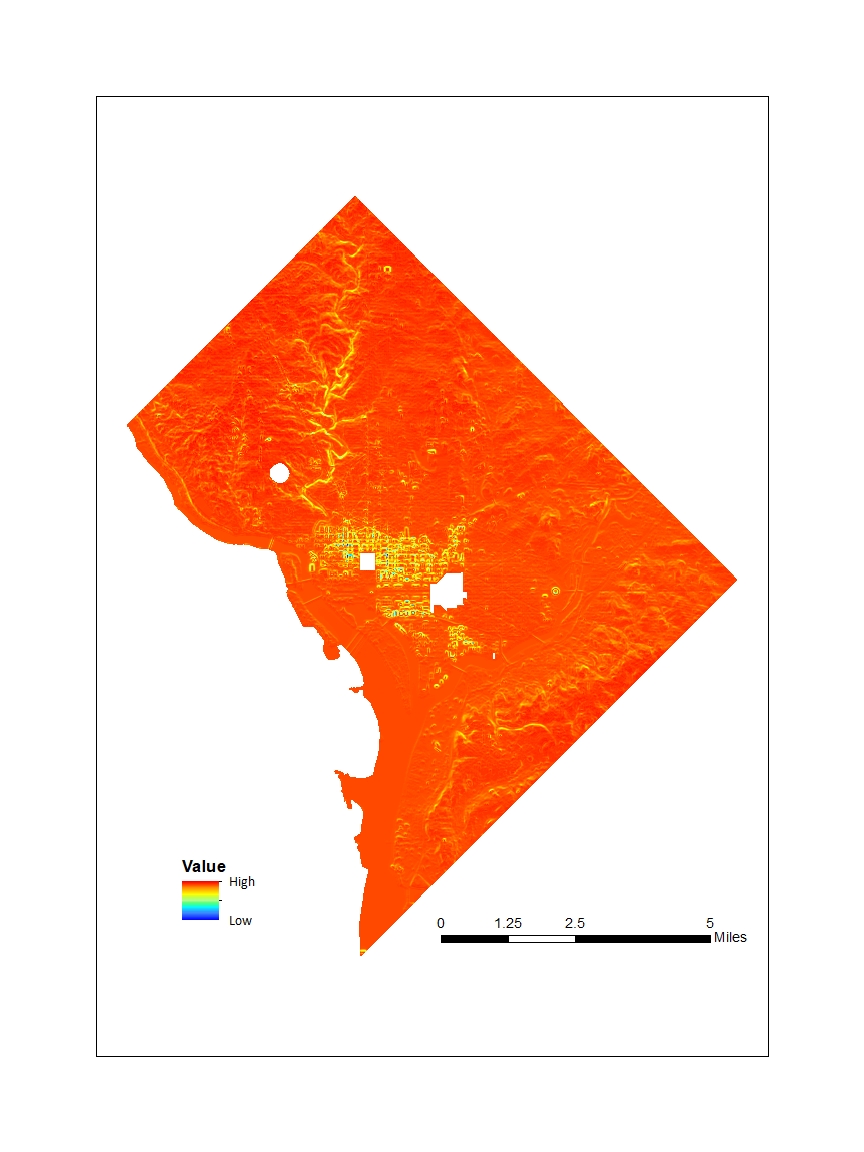 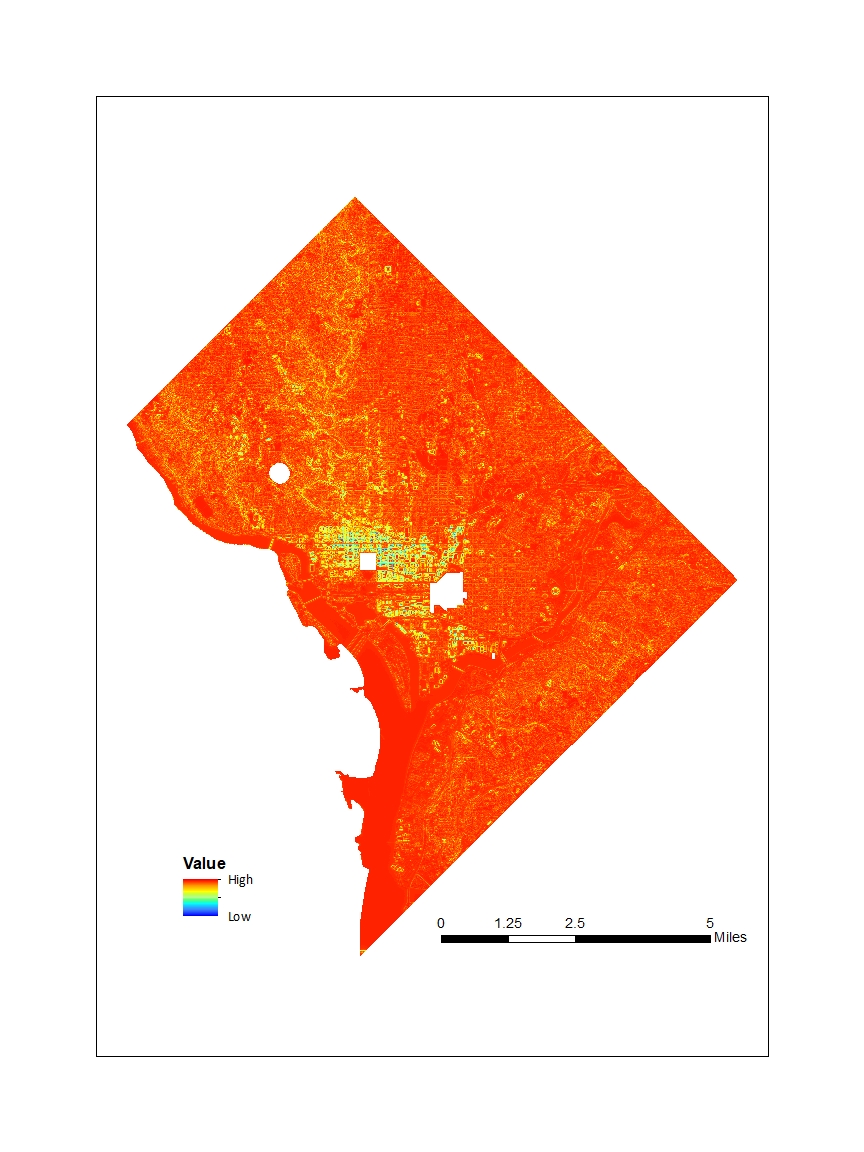 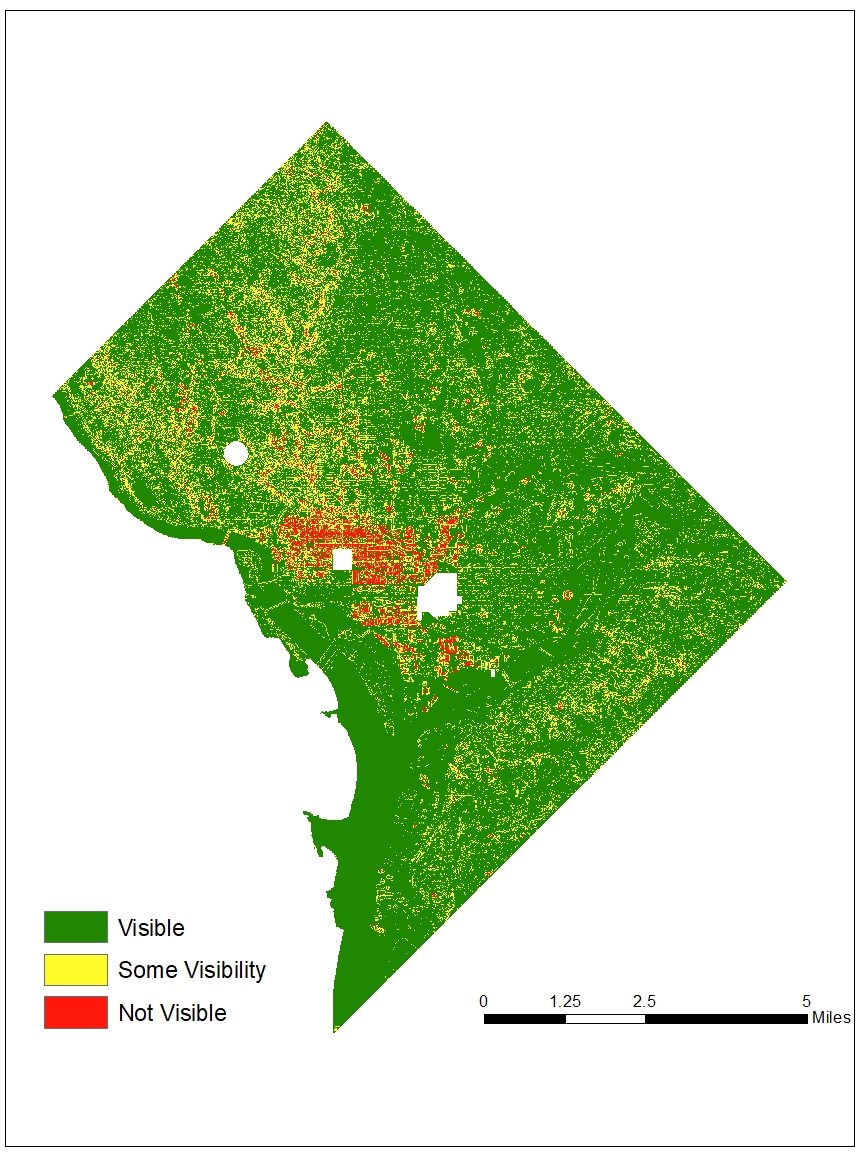 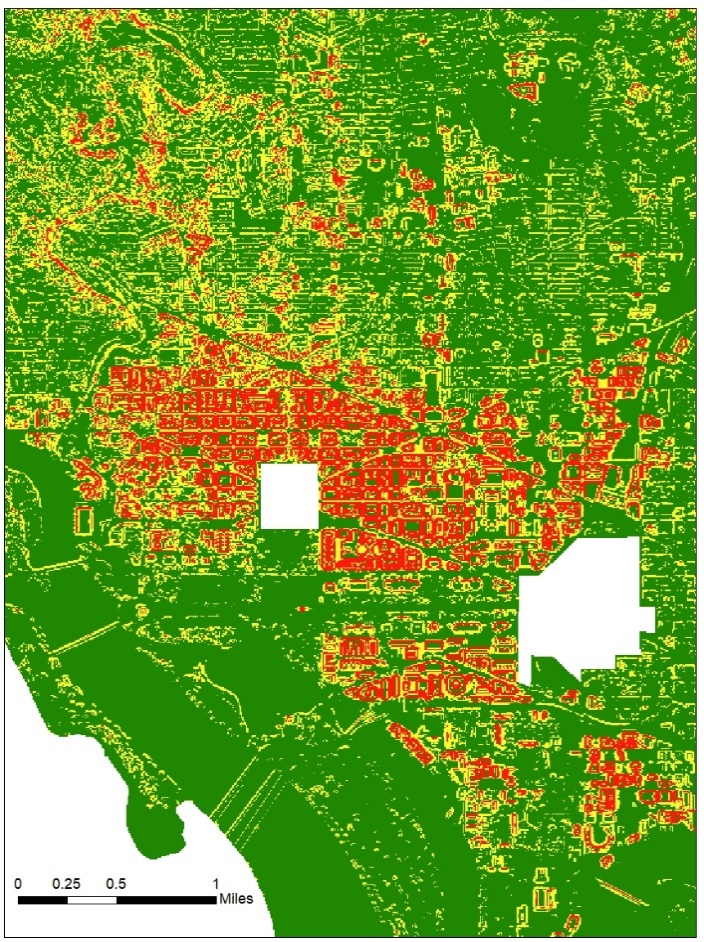 Results: Viable Roads
High Solar Radiation = Visible Area
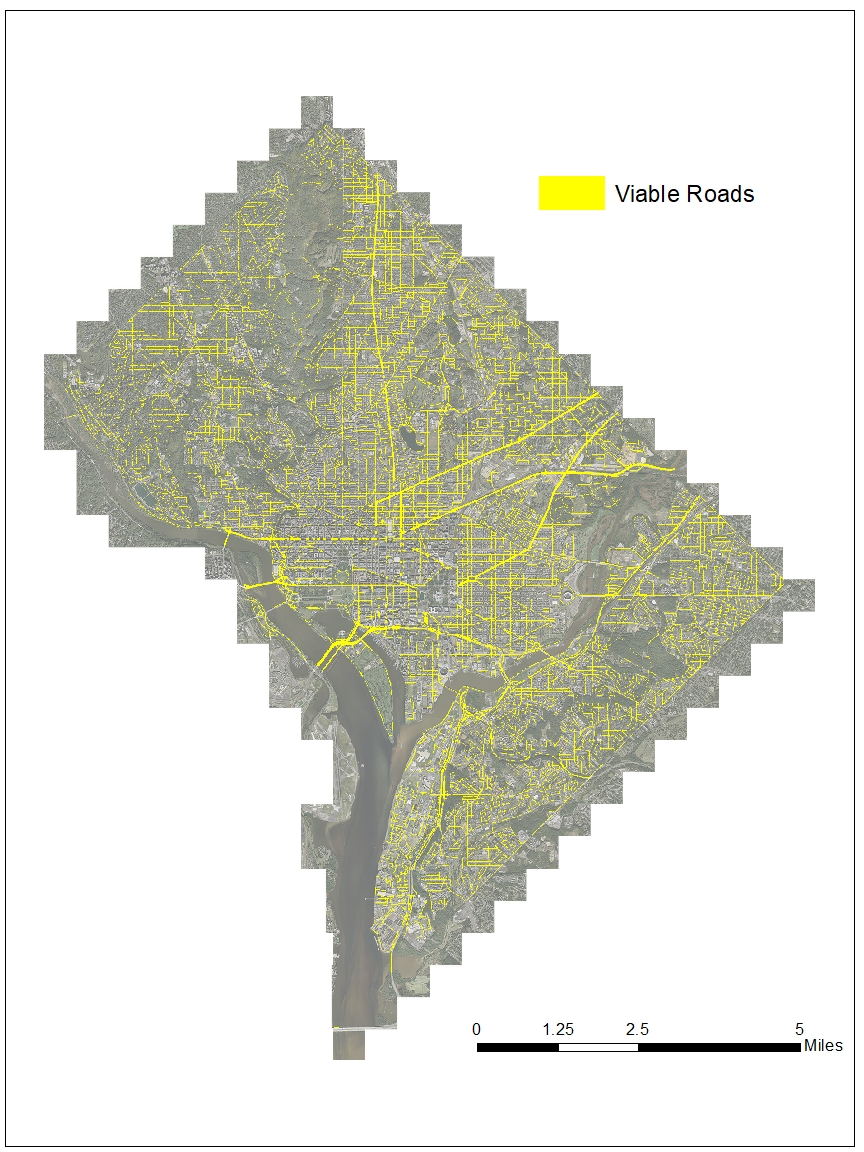 Results: Viable Roads
High Solar Radiation = Visible Area

Replicate Across all D.C. roads 




Major Roads
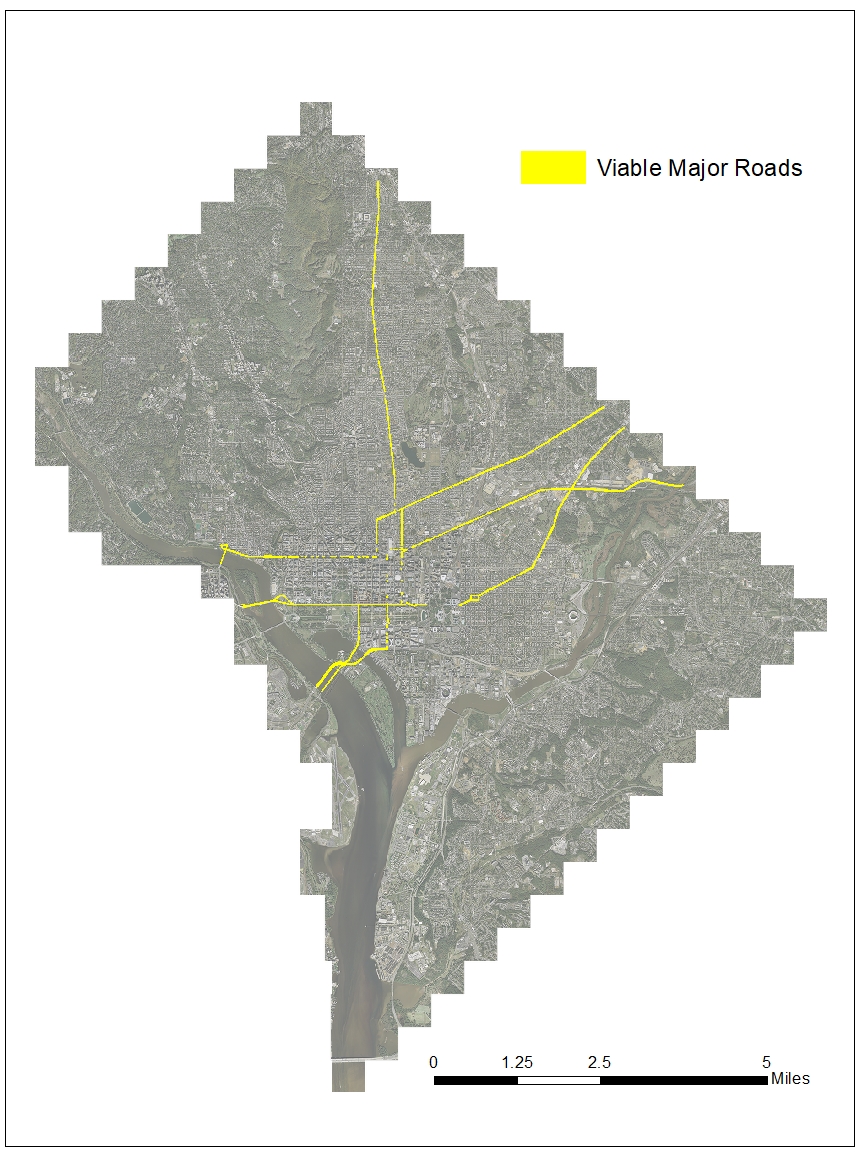 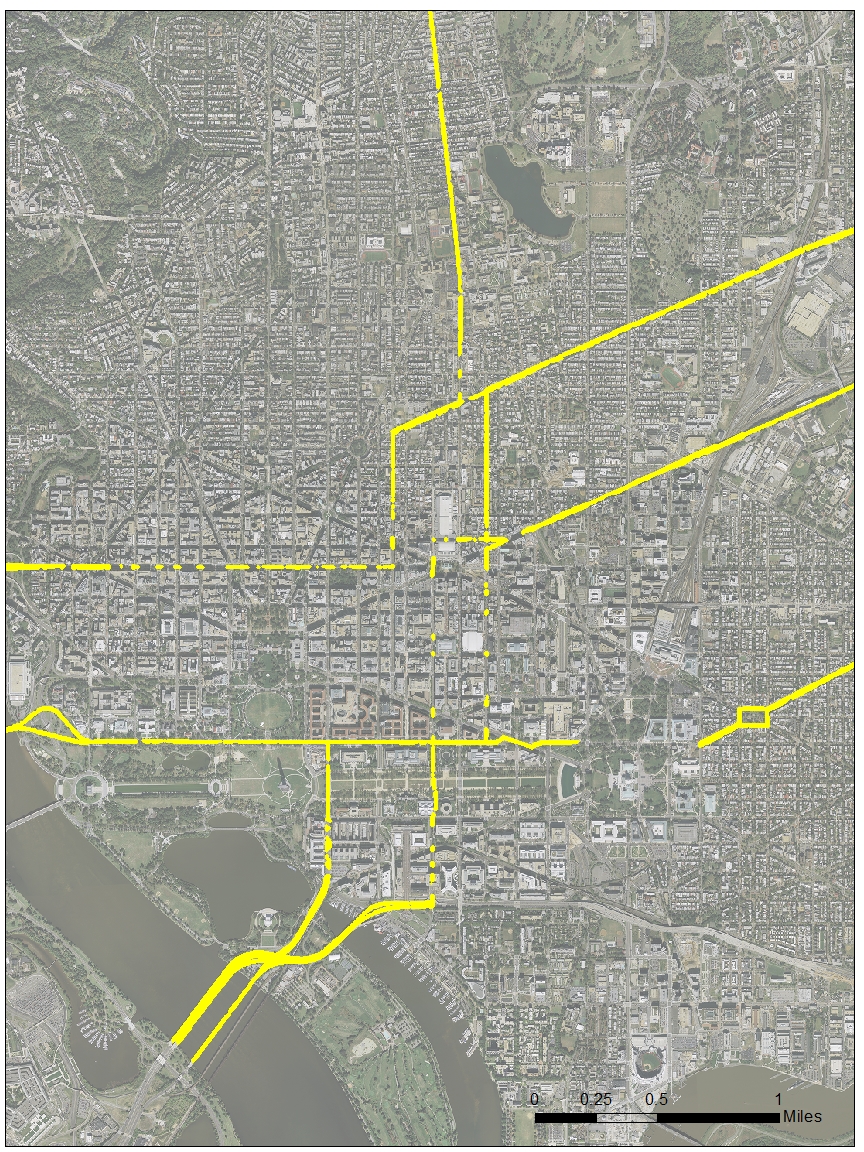 Results: Reflections and Conclusion
Results: Reflections and Conclusion
Limitations 
	Line-of-sight – Building Height in other cities
	Other urban canopy obstructions
	
Opportunities
	GPS Signal Enhancers
	Other software, computer, users

Signal Quality Importance
Results: Reflections and Conclusion
Limitations 
	Line-of-sight – Building Height in other cities
	Urban canopy obstructions
	
Opportunities
	GPS signal enhancers
	Other software, computer, users

Signal Quality Importance
Results: Reflections and Conclusion
Limitations 
	Line-of-sight – Building Height in other cities
	Urban canopy obstructions
	
Opportunities
	GPS Signal Enhancers
	Other software, computer, users

Signal Quality Importance
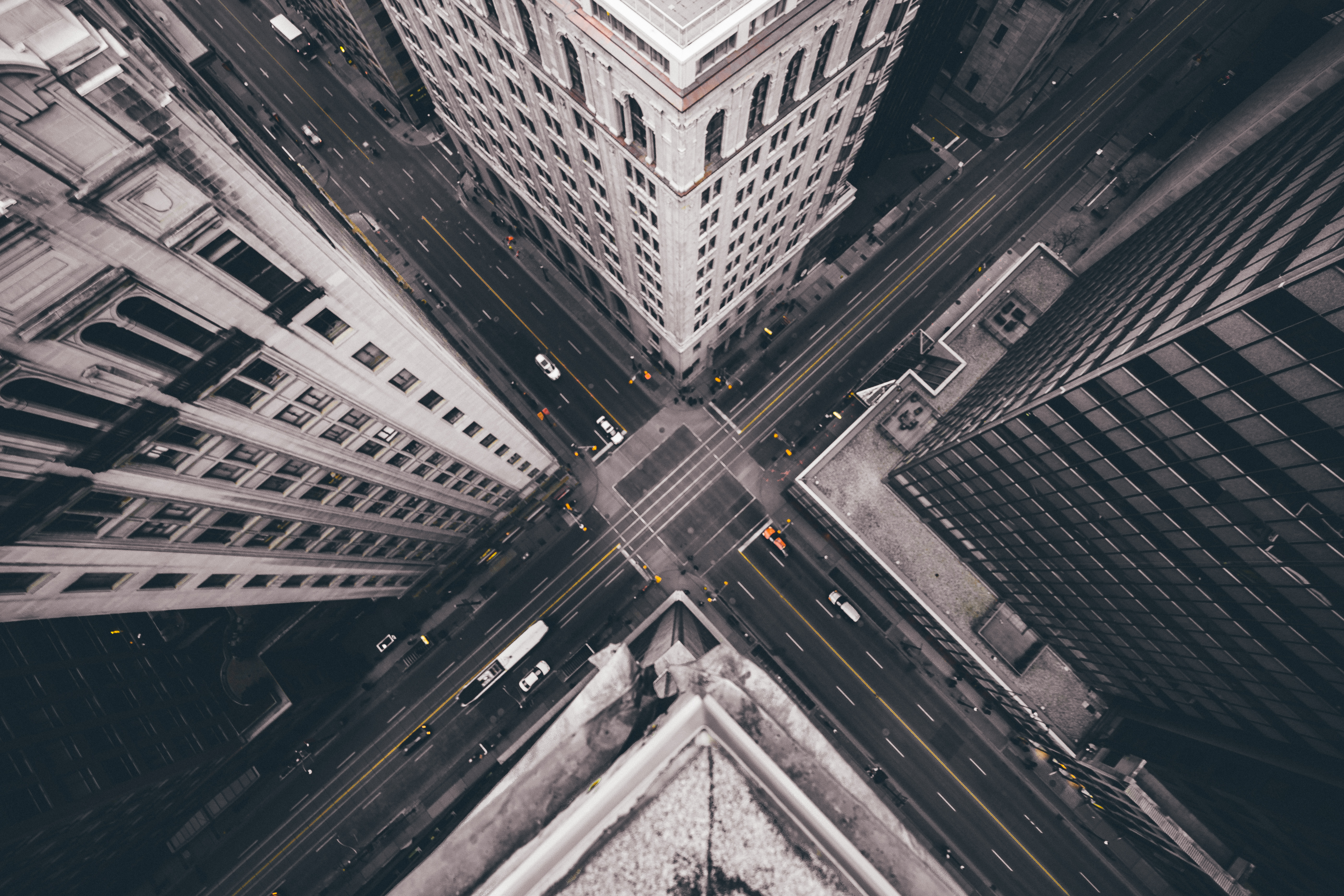 Exploring Optimal GPS Signals for Autonomous Vehicles
Christopher Miller
References
Adali, Erkan et al. (2018). Detecting Road Lanes under Extreme Conditions: A Quantitative Performance Evaluation. 2018 6th International Conference on Control Engineering & Information Technology (CEIT). Retrieved in November 10, 2019 from https://ieeexplore-ieee-org.ezaccess.libraries.psu.edu/document/8751835.
 
Adjrad, Mounir, et al. (2019). Performance assessment of 3D‐mapping‐aided GNSS part 2: Environment and mapping. Navigation, Volume 66, Issue 2. Retrieved in November 10, 2019 from https://onlinelibrary-wiley-com.ezaccess.libraries.psu.edu/doi/full/10.1002/navi.289.
 
Chow, Annie. et al. (2014). GIS Modeling of Solar Neighborhood Potential at a Fine Spatiotemporal Resolution. Buildings. Retrieved in February, 2021 from https://www.mdpi.com/2075-5309/4/2/195/htm.
 
DMPED. (2019). Autonomous Vehicles Working Group. DC.gov. Retrieved on November 9, 2019 from https://dmped.D.C..gov/page/autonomous.
 
El-naggar, Aly. (2012). New method of GPS orbit determination from GCPS network for the purpose of DOP calculations. Alexandria Engineering Journal. Retrieved on December 9, 2019 from https://www.sciencedirect.com/science/article/pii/S1110016812000464#t0020.
 
ESRI. (2016a). An overview of the Solar Radiation tools. ArcMap. https://desktop.arcgis.com/en/arcmap/10.3/tools/spatial-analyst-toolbox/an-overview-of-the-solar-radiation-tools.htm.
 
ESRI. (2016b). Area Solar Radiation. ArcMap. https://desktop.arcgis.com/en/arcmap/10.3/tools/spatial-analyst-toolbox/area-solar-radiation.htm.
 
Federal Highway Administration. (2007). Mitigation Strategies for Design Exceptions. Department of Transportation. Retrieved on April 20, 2021 from https://safety.fhwa.dot.gov/geometric/pubs/mitigationstrategies/chapter3/3_lanewidth.cfm. 
 
Filgueira, A. et al. (2017). Quantifying the Influence of Rain in Lidar Performance. Measurement, Volume 95. Retrieved on October 18, 2019 from https://www-sciencedirect-com.ezaccess.libraries.psu.edu/science/article/pii/S0263224116305577.
 
Gossling, Stefan. (2017). The Automotive System. The Psychology of the Car, Chapter 1, Pages 1-18. Retrieved on October 24, 2019 from https://www-sciencedirect-com.ezaccess.libraries.psu.edu/science/article/pii/B9780128110089000016. 
 
Germroth, Matthew. et al. (2005). GIS and Satellite Visibility: Viewsheds from Space. 2005 ESRI International User Conference. Retrieved on December 9, 2019 from https://proceedings.esri.com/library/userconf/proc05/papers/pap1615.pdf. 
 
GPS.gov. (2021). Space Segment. U.S. Air Force. Retrieved February, 2021 from https://www.gps.gov/systems/gps/space/.
References (continued)
IGS. (2019). Access to Products. International GNSS Service. Retrieved on December 9, 2019 from https://kb.igs.org/hc/en-us/articles/115003935351.
 
Jin, Shuaggen, et al. (2014). GNSS Remote Sensing: Theory, Methods and Applications, Chapter 1, page 5. Springer Science and Business Media Dordrecht. Retrieved on December 4, 2019 from https://link-springer-com.ezaccess.libraries.psu.edu/book/10.1007%2F978-94-007-7482-7.
 
Kim, Dong, et al. (2019). Simple-Yet-Effective SRTM DEM Improvement Scheme for Dense Urban Cities Using ANN and Remote Sensing Data: Application to Flood Modeling. Integrated Flood Management: Concepts, Methods, Tools and Results. Retrieved on April 19, 2021 from https://www.mdpi.com/2073-4441/12/3/816/htm. 
 
Luettel, Thorsten, et al. (2012). Autonomous Ground Vehicles—Concepts and a Path to the Future. IEEE, Special Centennial Issue. Retrieved on December 4, 2019 from https://ieeexplore-ieee-org.ezaccess.libraries.psu.edu/document/6179503.
 
Monaghan, Ryan. (2006). GPS Satellite Position Estimation from Ephemeris Data by Minimum Mean Square Error Filtering Under Conditions of Selective Availability. Retrieved on December 11, 2019 from http://citeseerx.ist.psu.edu/viewdoc/download?doi=10.1.1.297.6452&rep=rep1&type=pdf.
 
Navigation Center. (2019). GPS ALMANACS, NANUS, AND OPS ADVISORIES ARCHIVES. U.S. Department of Homeland Security. Retrieved on December 8, 2019 from https://www.navcen.uscg.gov/?Do=gpsArchives&exten=txt.
 
NCPC. (1998). PART I: HISTORICAL BACKGROUND ON THE HEIGHT OF BUILDINGS ACT. National Capital Planning Commission. Retrieved on December 10, 2019 from https://www.ncpc.gov/heightstudy/docs/Historical_Background_on_the_Height_of_Buildings_Act_(draft).pdf. 
 
NGS. (2019a). NGS Coordinate Conversion and Transformation Tool (NCAT). NOAA. Retrieved in December, 2019 from https://www.ngs.noaa.gov/NCAT/. 
 
NGS. (2019b). API for NGS’s Coordinate Conversion and Transformation Tool (NCAT). NOAA. Retrieved in December, 2019 from https://geodesy.noaa.gov/web_services/ncat/index.shtml. 
 
Open Data D.C. (2019). 2018 Lidar – Digital Surface Model – Mosaic. District of Columbia GIS Program. Retrieved in November, 2019 from https://app.box.com/s/qedupea6k9cldn3l4b4eg9c2ajhtbxri.  
 
Peng, D.J. (2014). The Effect of GPS Ephemeris on the Accuracy of Precise Orbit Determination of LEO Satellite-borne GPS. Chinese Astronomy and Astrophysics, Volume 33, Issue 2. Retrieved in December, 2020 from https://www-sciencedirect-com.ezaccess.libraries.psu.edu/science/article/pii/S0275106209000447#. 
 
SAE International. (2018a). Taxonomy and Definitions for Terms Related to Driving Automation Systems for On-Road Motor Vehicles. Surfaced Vehicle Recommended Practice. Retrieved on November 11, 2019 from https://www.sae.org/standards/content/j3016_201806/preview/.
References (continued)
SAE International. (2018b). SAE International Releases Updated Visual Chart for Its “Levels of Driving Automation” Standard for Self-Driving Vehicles. Retrieved on November 8, 2019 from https://www.sae.org/news/press-room/2018/12/sae-international-releases-updated-visual-chart-for-its-%E2%80%9Clevels-of-driving-automation%E2%80%9D-standard-for-self-driving-vehicles
 
Sickle, Jan Van. (2019). Geocentric Datum. GEOG 862: GPS and GNSS for Geospatial Professionals, Lesson 5: Geodetic Datums. Retrieved on December 11, 2019 from https://www.e-education.psu.edu/geog862/node/1798.
 
U.S. Census Bureau. (2019). Route Type Codes and Definitions. Census.gov. Retrieved on April 20, 2021 from https://www.census.gov/library/reference/code-lists/route-type-codes.html.